How many indefinite articles do we have and how much is in them?
Ellen Brandner, Universität Stuttgart				PARTE, September 2022
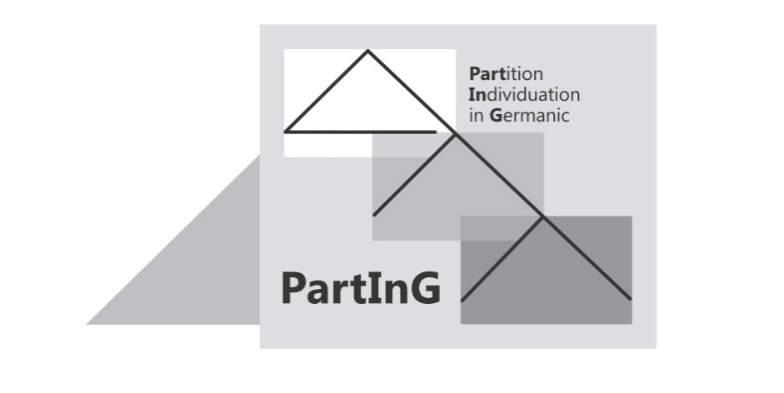 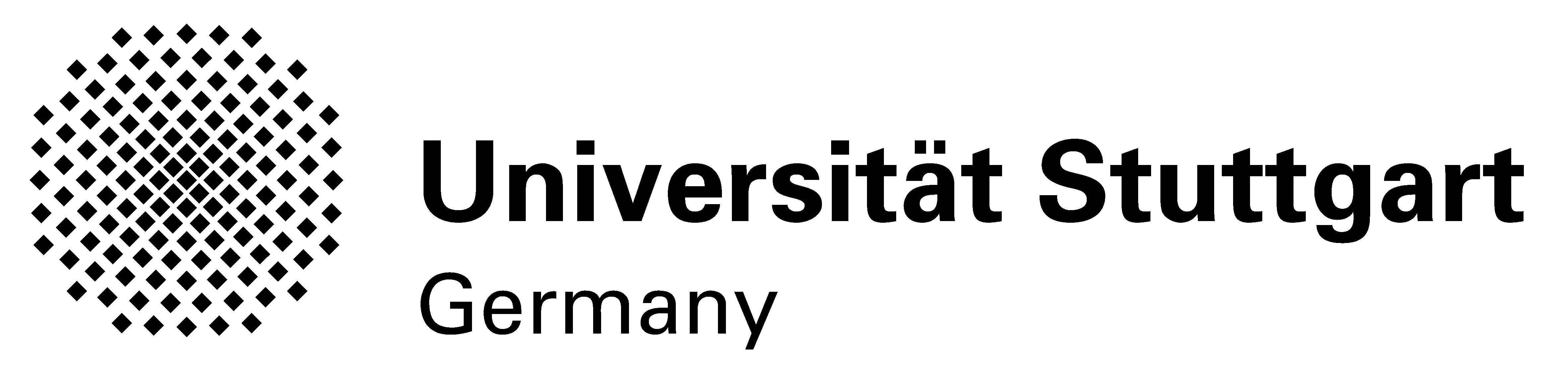 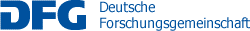 1
Introduction – IDs with mass nouns
I(ndefinite) D(eterminer) with mass nouns:
Bavarian: 
(1) 	Host 	a   geld dabei? 	have-you 	ID cash with(you), cf. Merkle (1976) 	      
main area: Bavaria and Austria

and the adjacent part of Alemannic
2
Introduction – IDs with mass nouns
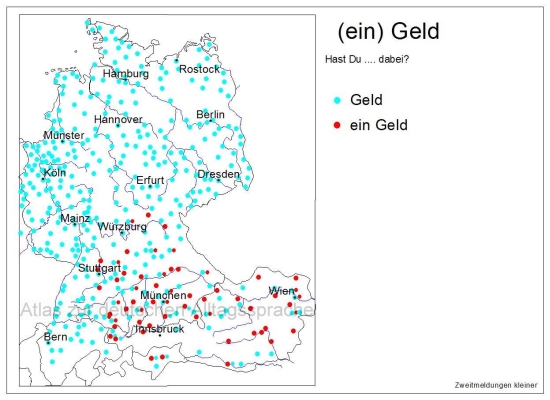 Immediate question:
How can a lexical item, which derivespresumably from the numeral 'one',contribute to such a partitive meaning?
Have you  …      with you?                      cash
                 a  cash
Identify (all ;-) the occurrences if the IDincluding derivations, ein-ig- (=some); k-ein(indefinite negative); also its different forms (Dutch ’n; German nen, etc)
What is the lowest common denominatorin these contexts?
What are possible alternative lexical items?(within one language and cross-linguistically)
Where and how do their meaning components overlap with the ID (and vice versa)?
How can this situation be modeled in the syntax?

 goal of the project 'Partition and Individuation                                        in Germanic'
http://www.atlas-alltagssprache.de/runde-3/f08d/
3
A bit of background on SynAlm
Syntax of Alemannic
funded by the DFG (Deutsche Forschungsgemeinschaft) between 2011-16

Informants: 1000 at the beginning – still more than 500 for the last questionnaire

Area: Germany (Baden-Württemberg), Switzerland, Austria (Vorarlberg), France (Alsace)

Seven questionnaires were sent out, containing:
translation tasks
judgment tasks (1-5 Likert scale; 1-3 (knowledge), Y/N questions
sentence completion tasks
choice tasks 
(covering e.g.: relative clauses, long wh-extraction, negative concord, adjectival agreement, preposition doubling,…)

'layered' method: results of the translation tasks were transformed into a judgmenttask in a later round, with the relevant variables controlled for in a systematic way
 different results reveal insights into the organization of the grammar, Featherston (2005), Brandner & Rehn (in press)
4
A bit of background on SynAlm
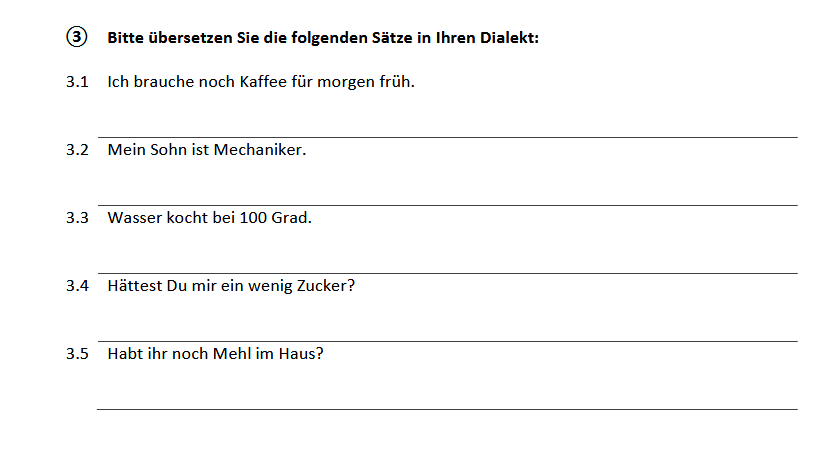 Translation of a Standard German sentence
Habt ihr noch    ein Mehl im Haus?
   Habt ihr noch          Mehl im Haus?
Have you-2pl still a   flour  in-the house?
5
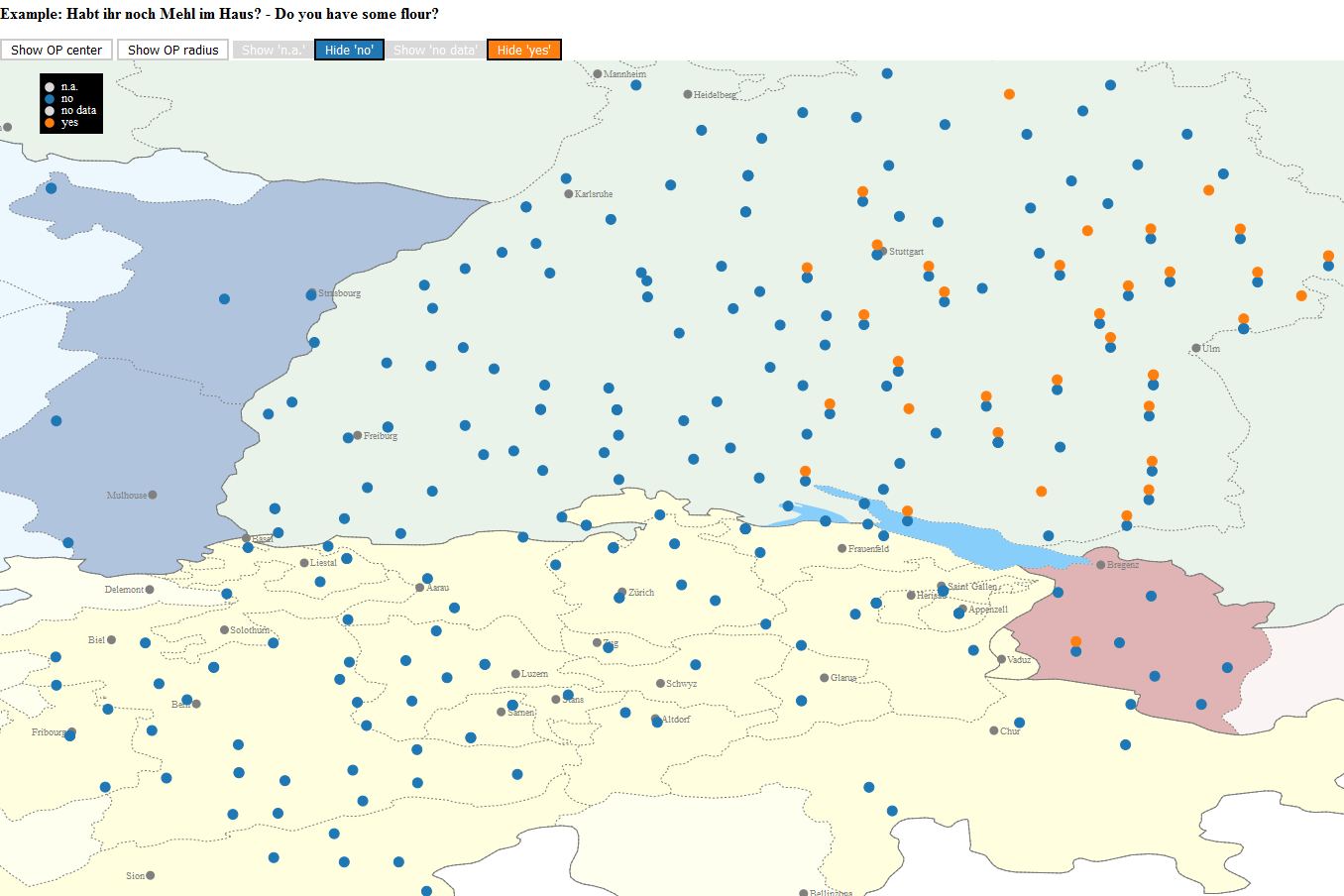 Habt ihr noch    ein Mehl im Haus?
   Habt ihr noch          Mehl im Haus?
Have you-2pl still a   flour  in-the house?
Areal patternin translation task
Translation task, sentence given: 
Habt ihr noch   ø Mehl im Haus?
FB3 / 3-5-1, n=757, 8% with ID
6
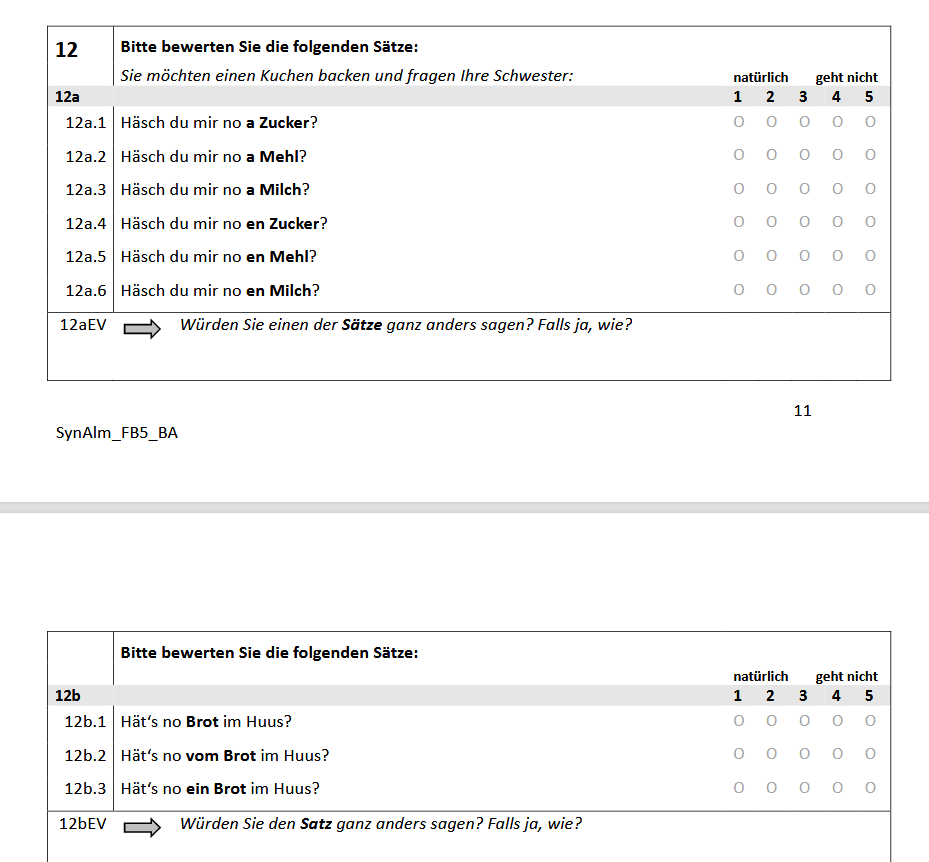 7
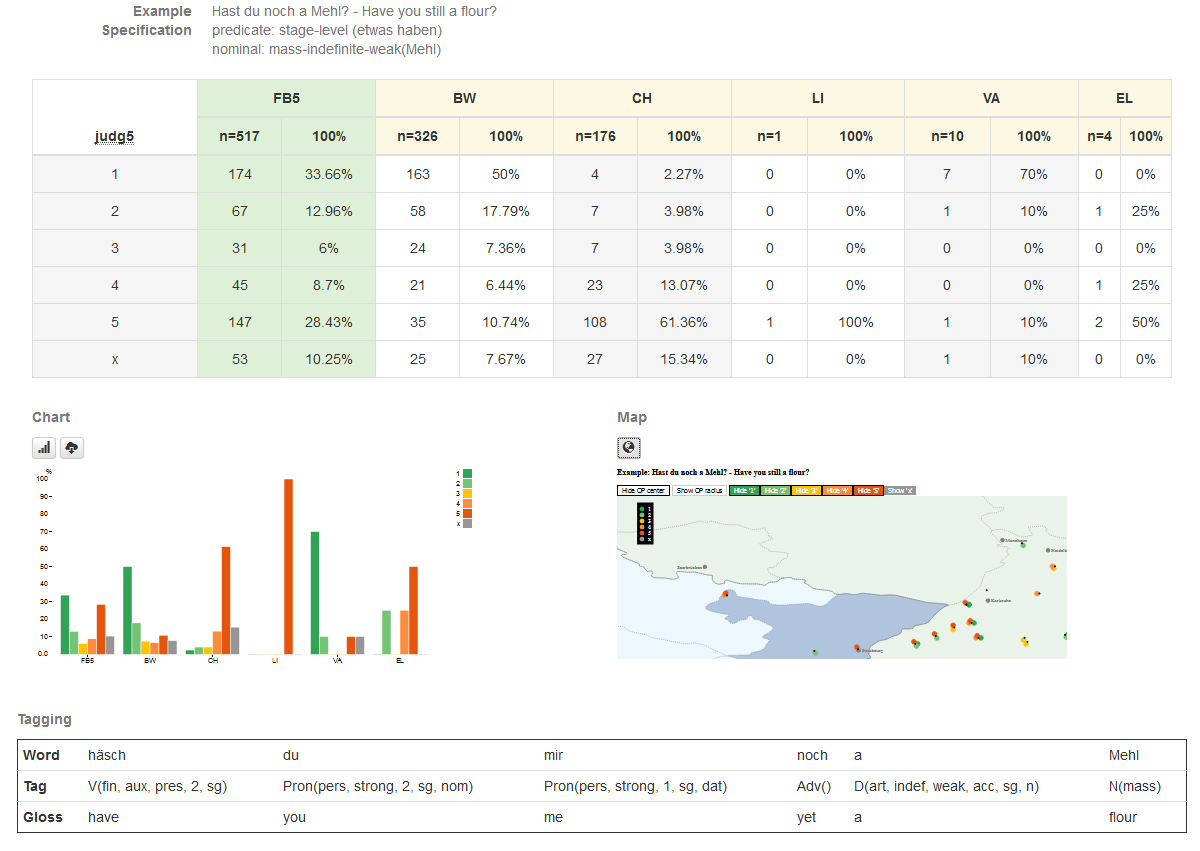 Judgment task, scale 1-5 (1= best; 5 = worst); x = no judgment
Introduction
BW =
Baden-Württ. (D)
CH = Switzerland
VA = Vorarlberg (Austria)EL =Elsass (France)
Resultats:
overall: 46% acceptance (1-2)
	BW: 68%
	CH:    6%
	VA: 80% 		(n=517)
8
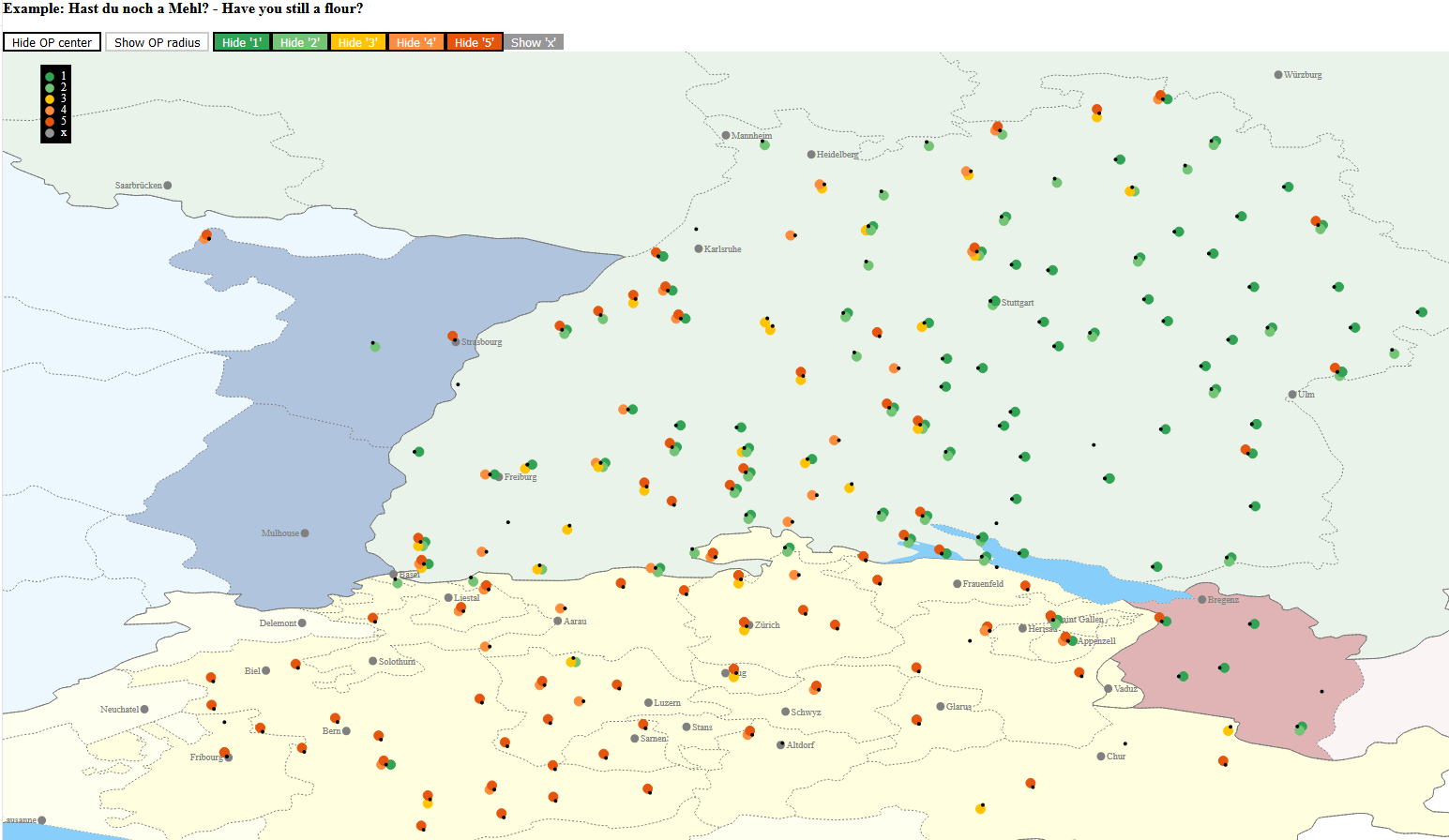 Habt ihr          noch    ein Mehl im Haus?
Have you-2pl still       a    flour in-the house?
Areal patternin judgment task
9
IDs with mass nouns in ALM
Similar pattern occurs with…
Weak quantifiers:(2) 	ein wenig (a) + mass noun		a     bit        ID (a) 
ID as partitive pronoun, see e.g. Strobel (2015)(3)	…Geld…do liegt no oas	 		 		         …cash   there is still ID (some of…)
10
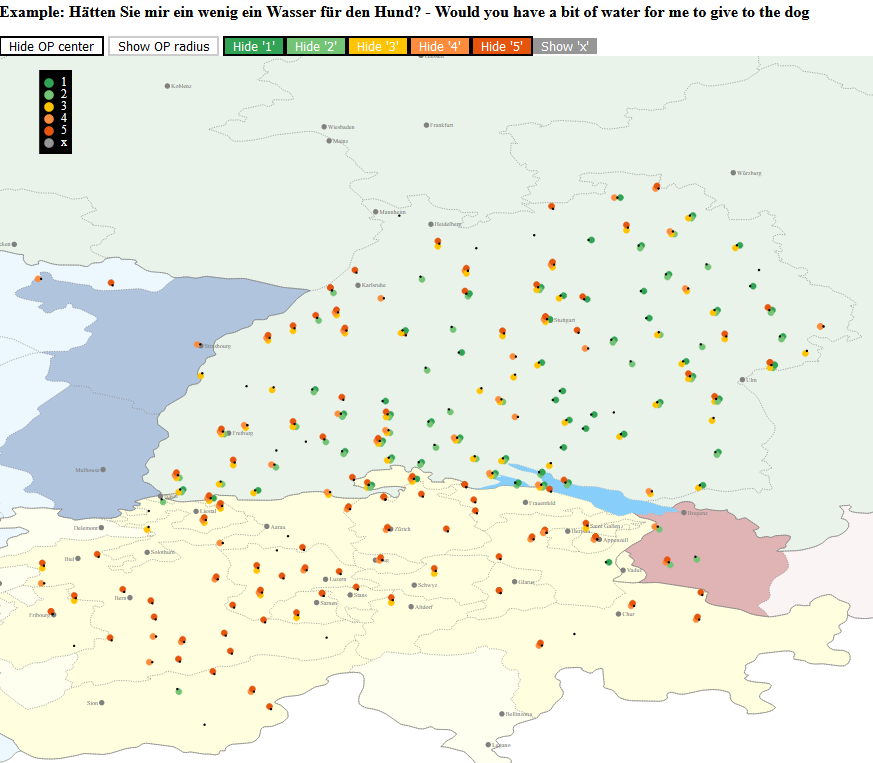 a bit ID (≈ of) water
FB4-4_1
11
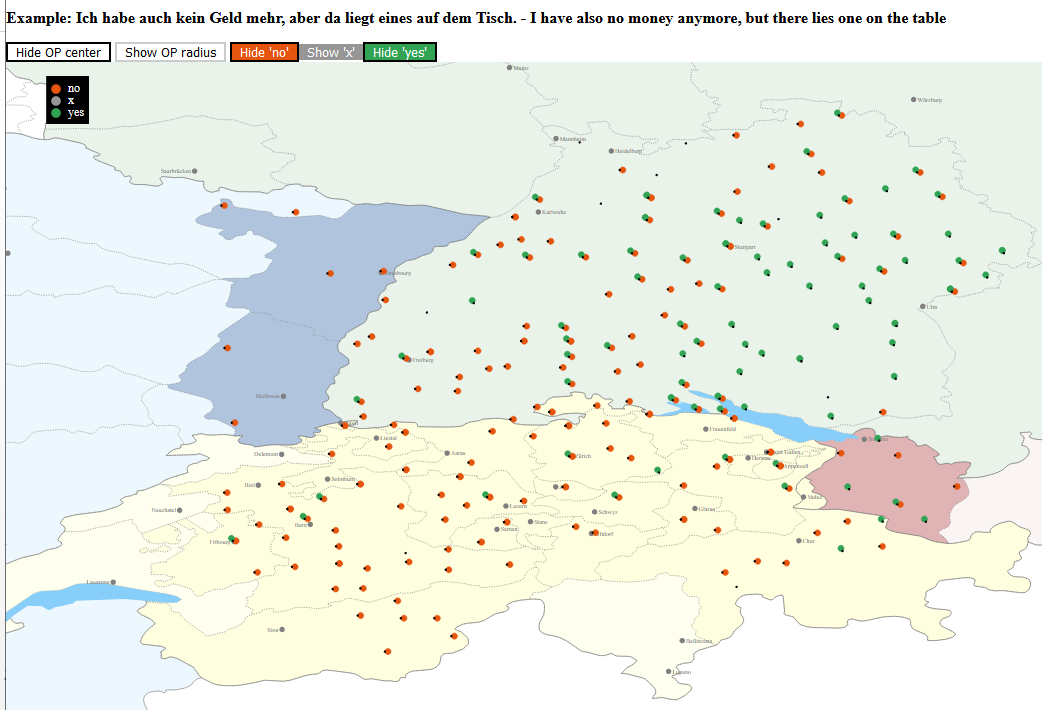 I've got no cash anymore, but there is ID (≈ some) on the table
patterns with Bavarian
ALM A
patterns with Standard German
ALM B
FB2-4_3
12
IDs with mass nouns in ALM
overt/non-overt realization of a "very low" universal functional head within DP that is responsible for a (pseudo-)partitive reading, e.g. Borer's (2005) Div-Head:
ALM A:  				ALM B: ID realizes overtly <e>DIV 	zero variant of  <e>DIV 

Romance-like  			Germanic-likede+article partitive 	 	zero partitive
Ho comprato del vino  			Ich habe __ Wein gekauft[I] have bought de.art wine  			I     have  __ wine  bought
13
Mass nouns without an ID
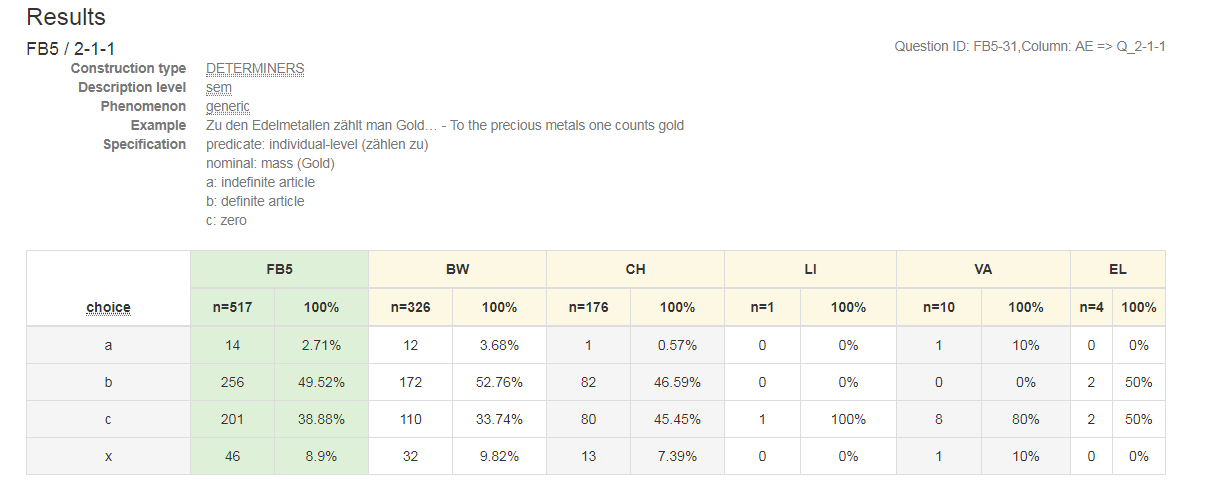 Zu den Edelmetallen zählt man    a.  ein   Gold 						b.  das  Gold 						c.   Ø     Gold„Gold belongs to the precious metals“
ID in generic statement: 
Only 3 % acceptance!
14
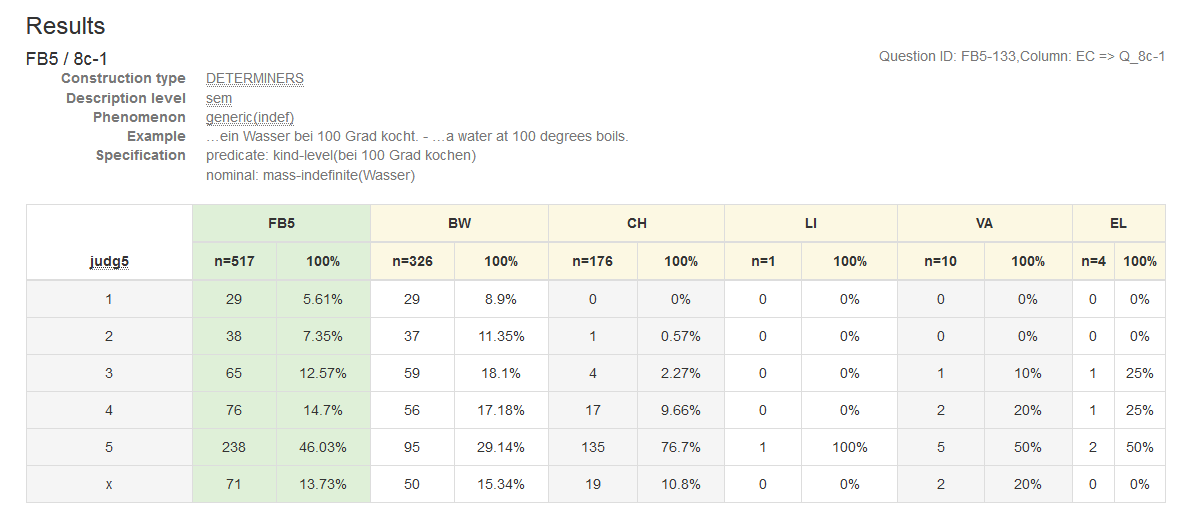 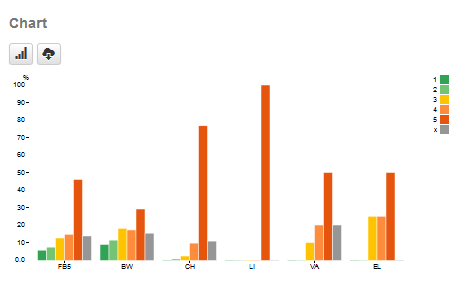 'A water boils at 100 degrees'
An unexpected high percentage of acceptance in BW (about 20%), again in the area close to Bavaria…  	overgeneralization?
 	Subject – object contrast???
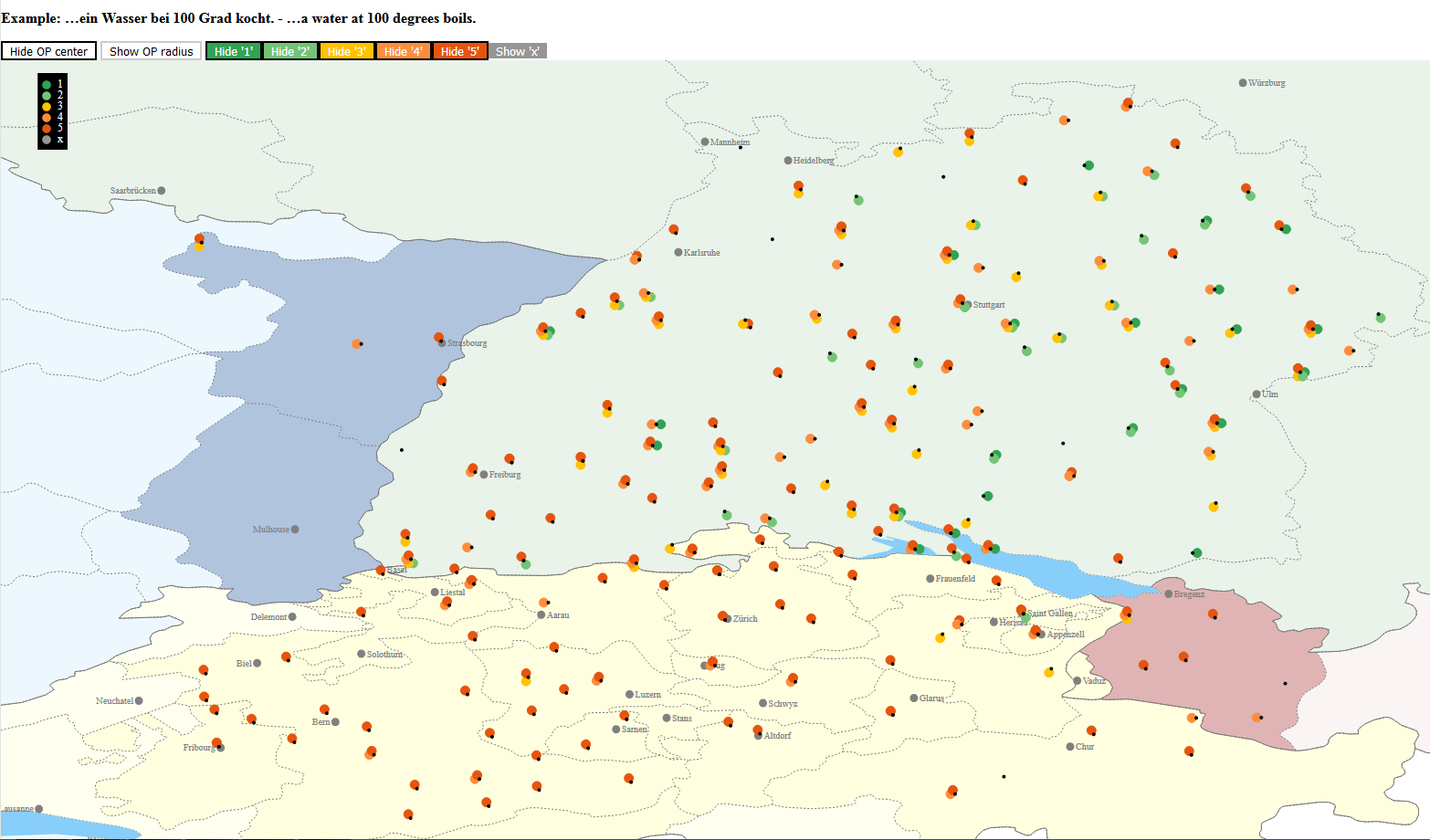 ein Wasser…
overall: 13% acceptance (1-2)
	BW: 20% !
	CH: 0%
	VA: 0%
15
The ID is really an ID: it agrees with the noun in gender:
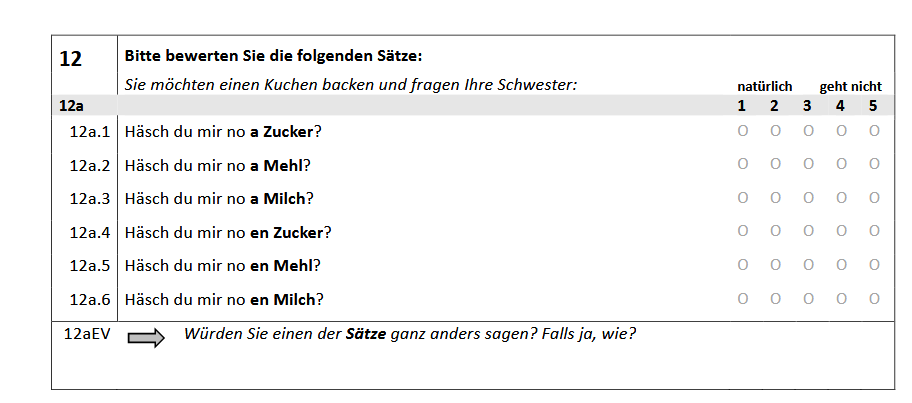 24%
68%
red: wrong gender 
green: correct gender
68%
68%
5%
4%
 No silent ‘container’ noun
16
IDs with mass nouns in Standard German
There are also limited occurrences of an ID with mass nouns in Standard German: 
 	…so ein Wein (such a wine)…  (like this one)
 qualifier construction
…and in this case, ALM B shows the indefinite article as well!
17
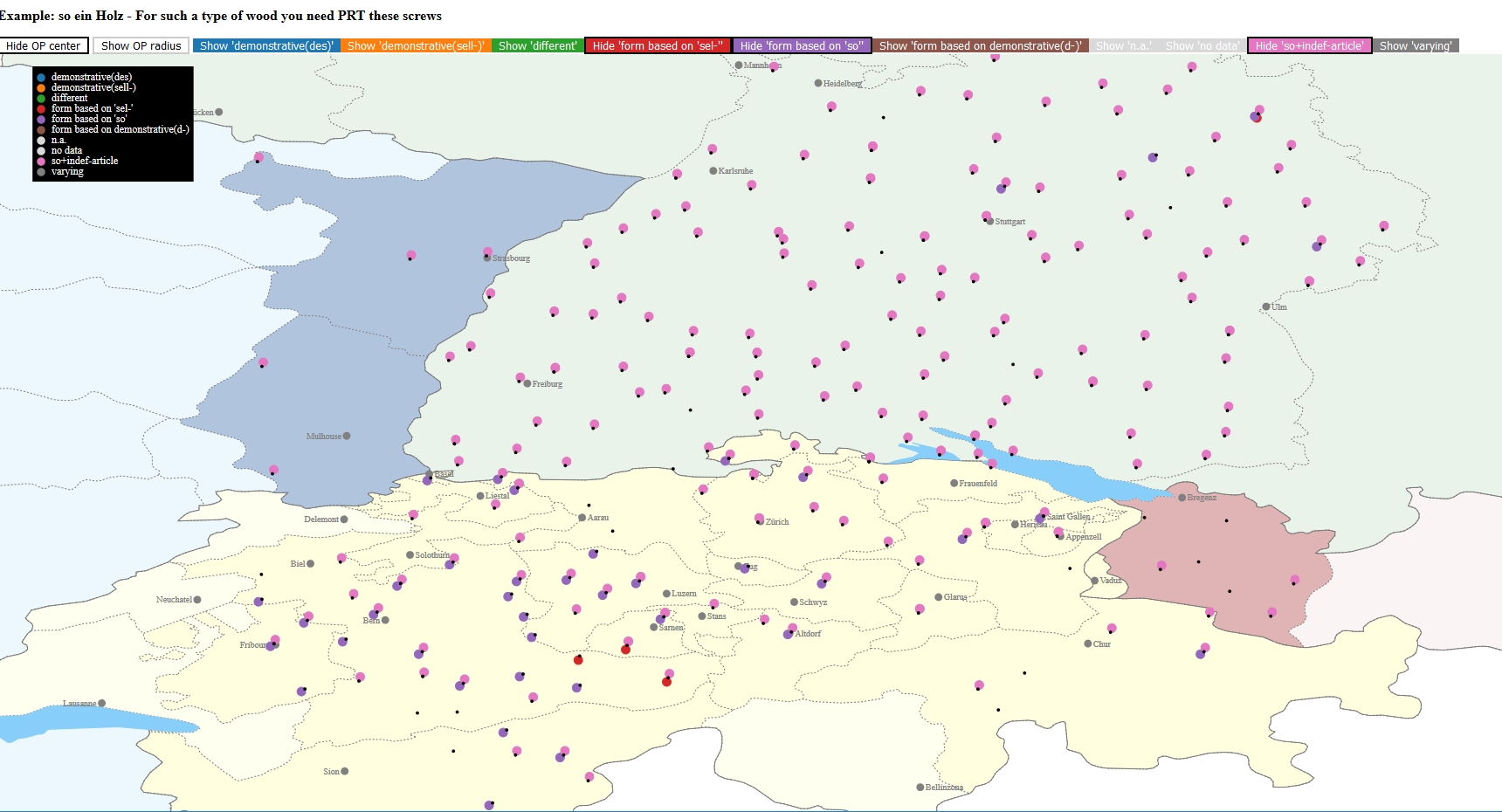 Für so ein Holz,…
   For such a wood ,…
Forms based on so:
(ein) so-n-ig-es
(ein) so-tt-ig-es
Translation task, sentence given: 
Für so ein Holz,…
FB3 / 6-1_4, n=757, 65% with ID
18
Summary of the data
What is the difference between these types of IDs?
19
Semanto-Syntactic Background
The proposal is based on Borer‘s (2005) exo-skeletal approach with further refinements by using a nano-syntactic f(unctional) sequence, Starke (2010), among othersBare nominal: the "starting point" is always mass; the respective reading evolves in the course of the derivation by adding functional material:
The lowest functional head provides a (proper) subset of the same substance (= bounded mass)
The ‚higher‘ we go, the more distinctions/differentiations are made,(conceptual) entailments  adjacent nodes  syncretism
20
BM = real subset relation, (Barker 1998)
Syntactic Background
fseq above the noun 
see Hachem (2015) and Rehn (2018), also Grimm (2012) :

 D	Number(plural,Q)	collective	individual	bounded mass		noun
different morpho-syntactic realizations, among them:
gender, see Hachem, 2015, based on Leiss (2000)
case (genitive) - older stages of German(ic)
Prepositions - an/von   (partitive)
indefinite determiner 
"classical" Chinese classifiers, see e.g. Zhang (2013)
link to discourse
definite article (iota-operator)
strong quantifiers
21
ein- realizes BM - diachronic evidence
Middle High German:
(4) dâ legen uns an ein gras NL 1623,3      there lay-down us at a grass 

(5)  dô was ein snê gevallen GL 1196,4       there was a snow fallen             		(cited after Paul et al 199824:387), s. also Presslich (2000)
even in the plural: (6) so sint einu      liute    dabi,             haizent Arimaspi       thus are ID-pl people there-with, named A.  		 	(cited after Paul et al 199824:388)
22
BM with genitive- diachronic evidence
More typical with genitive:
(7)   jâ sah er    ligen umbe sich  der     liute         sam         der steine       Prt saw he lay    around him the-gen people together the-gen stones                                                                            (cited after Paul et al 199824:341)
Even 'combination' of genitive-marking and ID: 
(8)   er âz   daz  brôt     und tranc dâ zuo        eines  wazzers      daz er vant         he  ate the bread and drank there-with ID-gen water-gen that he found								(Iw, V. 3310 – 3311)
23
BM with genitive- diachronic evidence
with weak quantifiers:
(9) 	a. ich han ein wening öl-s     	I    have a   bit         oil-gen	b. mit ein-em wenig rosenwasser-s,…     	with a-dat  bit     rosewater-gen 			(from DWB:BD 29,1)

The same holds for the other weak quantifiers like:vil (much/many), genug (enough), mêre (more), minner (less), lützel (little)
(10)   da           er …    ziemlich viel    d-es        stark-en     Wein-s        genossen hatte           because he …    quite     much the-gen strong-wk   wine-gen   enjoyed    had    (11)    daƺ  ist vil        koufleut-e           site            that  is   many trader-syncr.       custom			(Paul 1919:297)
24
Replacement of the genitive - prepositions
An with bounded mass:genug/viel/wenig/mehr…
… an Wasser    (water)
…*an dem Wasser

…an Aufmerksamkeit (attention)
…*an deiner Aufmerksamkeit

an occupies a functional head    within one DP
Von with „real“ partitive:
ein Teil…   (= part of)

…*von Wasser
…von dem Wasser
…*von Aufmerksamkeit         
… von deiner Aufmerksamkeit 

 Two DPs with a complete D-layer for     each, cf. the determiners
25
Differences due to the predicate (and its actual interpretation)
The interpretation of a DP is not solely dependent on its morpho-syntactic ingredients but interacts with the predicate chosen; Borik & Espinal (2015) V-driven genericity: 

kind level predicates		(be extinct, be common, …)
individual level predicates 	(be intelligent, …)
stage level predicates 		(typical activity verbs: eat, drink,…)

The possibility of a generic statement (kind-reading) depends on the actual aspectual-temporal interpretation and not solely on the lexical entry of the predicate itself: 
A blue whale eats an average of three tons of food a day  			(and is the largest mammal in the world)
26
Differences due to the predicate (and its actual interpretation)
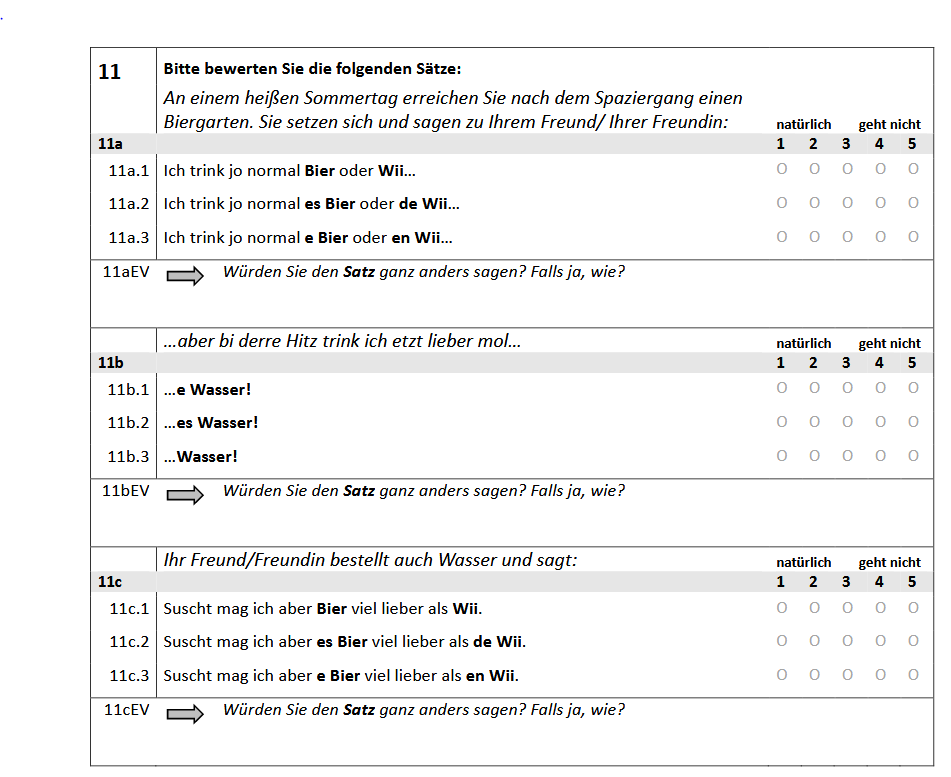 I usually drink wine….
Stage level 
Habitual
But today I will drink water
Stage level
Actual
Otherwise, I like wine….
Individual level
27
Differences due to the predicate (and its actual interpretation)
stage level, but pluralized
 episodic and generic, (characterizing)
Expectation: no def. D, but ID possible
difference between BW and CH
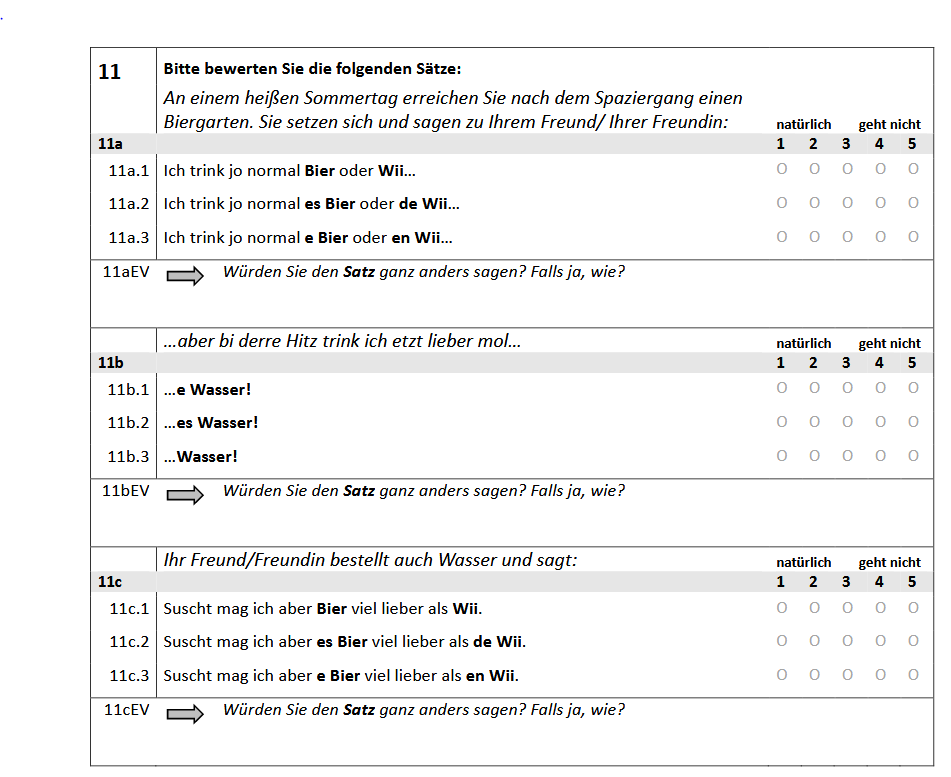 stage level, actual instantiation (right now) episodic Expectation: no def. D, but ID (highest rate), 
difference between BW and CH
individual level predicate (like)  generic Expectation: def. D ok, ID (lowest rates)difference between BW and CH in
28
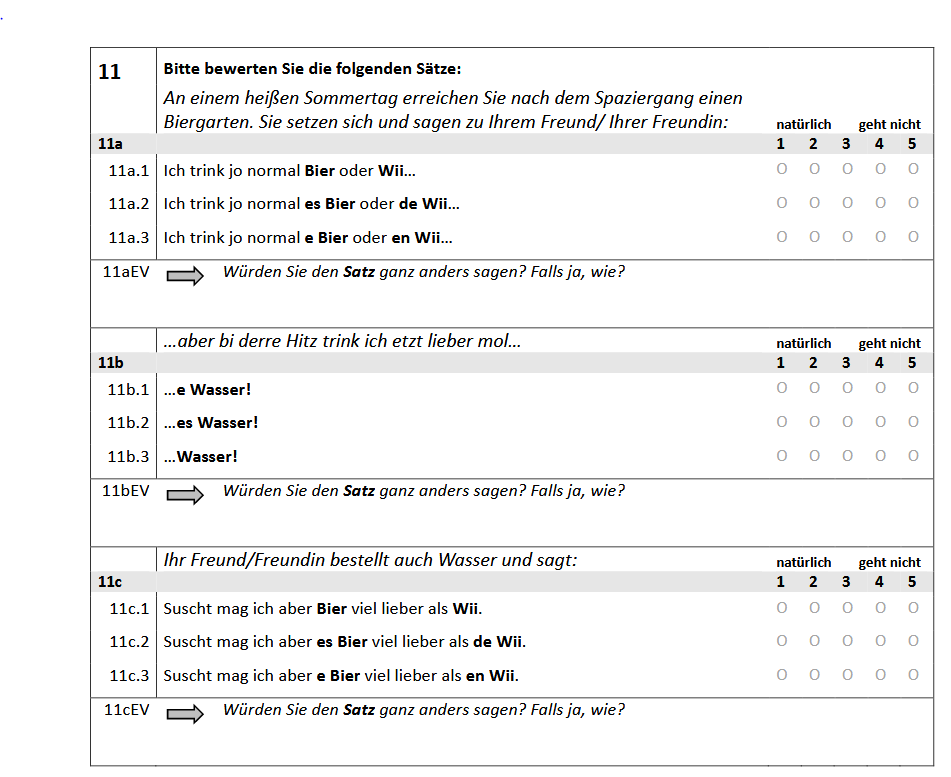 Differences due to the predicate (and its actual interpretation)
Acceptance (%): grading 1-2FB 5-11, n = 517
29
Situational partitivity
But:
ID only licit if the clause as a whole has a stage-level interpretation; it is only possible if there is an actual event realized

still mass, but a proper subset of it

BM does not introduce an individuated discourse referent, no pronoun possible in a follow up: 

Häsch mir no a mehl? 		# I gib's dir grad
Have.you me.dat prt a flour?                I give it you immediately

 			Ich ha dir  Ø/oas/a weng 			I have (for) you ID/a bit
VP
ꓱe
BMP
V0
BM‘
amount
possible in all varieties
NP
BM0
anein-
ø
-s
Bavarian
ALM A
MHG
Standard German
ALM B
30
Interim summary:
The realization of the BM-head in ALM A and BAV is the overt reflex of situational partitivity

This reading can also be obtained by pragmatic means and thus the variation (borrowing via contact, resp. the very high acceptance rates in contrast to the rather low production rates) is indeed PF-Variation.

Crucially, the head for bounded mass is present in all varietiesand it is responsible for the (simple subset) partitive reading.
31
Subset is not enough…
In Standard German – and also in ALM B -  there is an instance of ID + mass noun: 
Qualifier construction

SG:  	a. ein so __ guter Wein	__ so ein guter Wein                   a   so       good  wine                  so a     good wine
 	
 	b. *ein so __ Wein		__ so ein Wein	       a    so       wine		      so  a wine
What kind of interpretation is connected with the ID in this case?
How close is the interpretation to the cases just discussed?
What is the role of the adjective?
32
The interpretation of so-ein-N
Idea: so-ein-N induces a sub-kind reading
It can be combined with determiners that presuppose alternatives, e.g. a demonstrative: 	This tiger lives (only) in the jungle 	Such a tiger lives (only) in the jungle
 at least one differing property from other instances of thenominal, 'characterizing' generics, Krifka (1995), Cohen (2001):
 	A potato contains vitamin C (contrast with other types of veg.)
 	#A (ok: the) potato grew originally only in South America
'contrastive' subset  can be conceived of as an individual
33
The interpretation of so-ein-N
Given that a so-ein-NP is individualized, a pronoun in the follow up should be possible:
 	
So einen Wein wie wir gestern hatten, möchte ich wieder. 
 So a         wine  as  we yesterday had    want      I     again.

Der/Er          war wunderbar.Pron-masc   was  wonderful 

 The ID is situated in the individualizing position
34
The structure of so-ein-N
In a nano-syntactic framework, the projection of the IndP entails the projection of the BM-head:
For ALM A (and Bavarian), the ID, base generated in BM, moves higher up – in the other dialects, the ID is base-generated in this position.
IndP
Ind'
so
BMP
Ind0
ein-
BM‘
NP
BM0
ein-
Wein
35
The closeness of partitivity and subkinds
Expectation: in earlier stages, we should find genitive marking also in the qualifier construction…

waƺ wunder-s       in der werlte vertwhat wonder-gen in the world goes

waƺ mannes er waerewhat man      he was.subj 				Paul (1919:301)
Today: replaced by the preposition für:
was für ein Wunder...
was für ein Mann…
36
The closeness of partitivity and subkinds
In both constructions, we are dealing with a real sub-set relation	 	ein-N(mass): proper subset (subtraction) 	there must be some "stuff" left,  	(cf. the R-operator in Zamparelli (2008), Barker (1998))	so-ein-N: implies that there are other sub-kinds (subtraction)

 	 ID is the same lexical item for ‚subtraction‘ – on different 	     but neighboured 'levels' in the functional layer
37
Why the indefinite determiner?
Usual assumption in grammaticalization: started with the numeral and subsequentbleaching, Givón (1991), Heine (1997), but see Petrova (2015) for evidence against this‚path‘:Numeral	presentative		specific	non-specific		generalized
Furthermore: one is a special number, Barbiers (2007):
 	there is no ordering (trivially); ordering occurs only from two (probably three) on,  	(cf. one and the other, dual!); 	when we multiply/divide with „one“  no effect! (adding of course is different)
 	suppletive forms for the cardinal (*one-th vs. first) 	instead: no internal division (no counting), indefiniteness (no ordering)	

singling out/subtracting one member of a set 
Overlap with the meaning of DE!
38
Thank you
39
so-ein-N with an adjective
An adjective brings in an individualizing (subkind) interpretation, since it  presupposes that there are other (different) kinds of N. However, it originates in the BM position, as semantically, it builds first a proper subset of the N:
IndP
so as a category neutral particle,
may also adjoin to the adjectivedirectly:
IndP
Ind'
so
Ind'
BMP
Ind0
BMP
Ind0
ein
ein
BM‘
gut-
BM‘
so
gut-
NP
NP
BM0
BM0
Wein
Wein
40
so-ein-N with an adjective
Overgeneration?
IndP
This order indeed exists:
English:
…so nice a girl……many a man…
Ind'
BMP
Ind0
ein
BM‘
???
so
gut-
NP
BM0
Wein
41
so-ein-N with an adjective
Why not in German?
Inflection: 
*so gut-er ein Wein

Inflection must be adjcacent to the noun:
*ein groß-er genug Teller
#ein groß genug-er Teller   a big       enough     plate
note: genug is an adverb that (usually) does not inflect!
but never: *ein groß-er genug-er Teller
42
Was-für-(ein)-N
In this case, für heads the Ind-projection, cf. the preposition an in the partitive,and the ID is situated in the BM position. 

Expectation: in CH, the ID should be rejected to a much higher rate than in BW.

Note that in written Standard German, the ID is nearly obligatory!
IndP
was
Ind'
BMP
Ind0
für
BM‘
NP
BM0
(ein-)
Wein
43
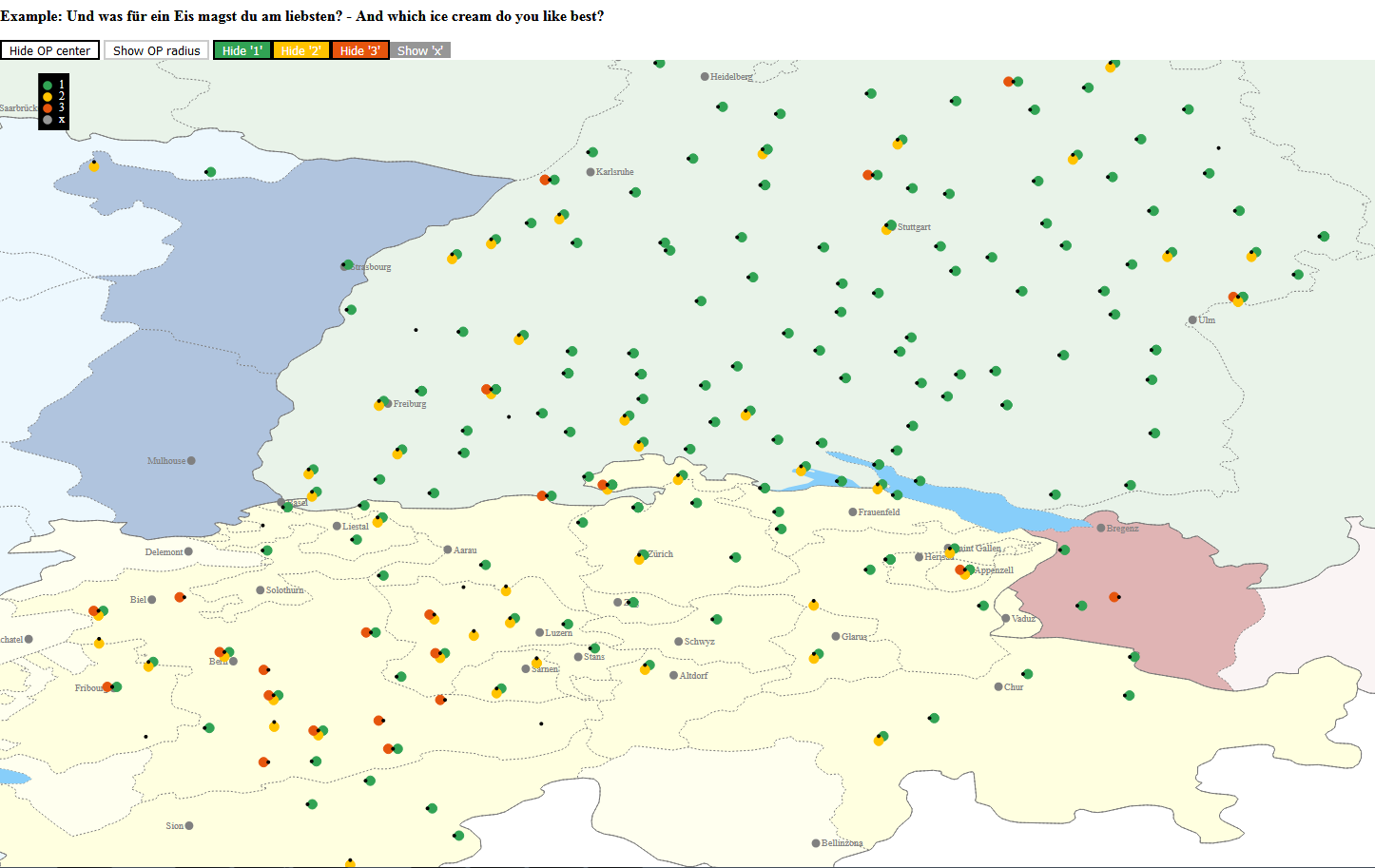 was für ein-  NP
44
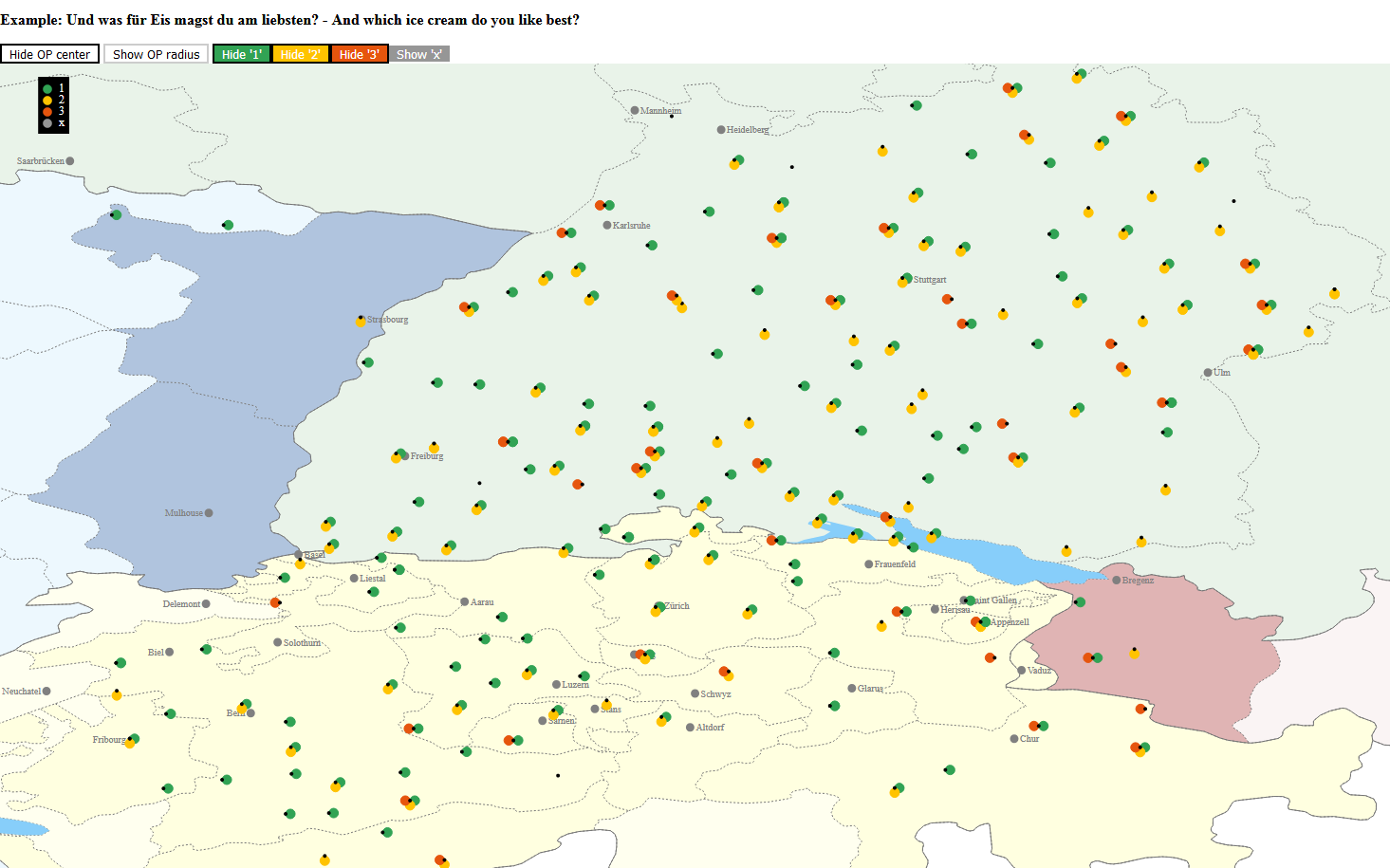 was für ø  NP
45
Interpretation of ein- with a prototypical CN
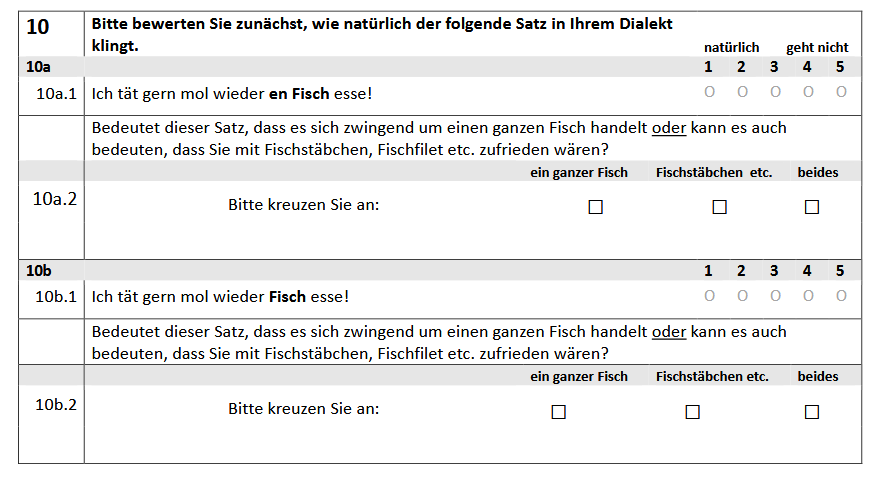 Swiss German speakers require to a much higher degree the whole/complete interpretation for a DP with ein-
 ein- may only lexicalize the Ind-head
46
Final issue: doubling
Recall: a    weng  a   Wasser            a     bissle  a  Wasser            ID  quant  ID   water  

However: *a viel a Wasser	(much,many)
*a gnueg a Wasser  (enough)   *a mee a Wasser	 (more)

 not a productive pattern!
Recall furthermore:
one of the possible 'substitutions' for the genitive is the preposition an (or von, with container nouns also mit)These would be situated then in the BM-head, cf. für in the Ind-head)

ein wenig (also ein bisschen) has a second life as a degree particle;
it can even combine with a weak quantifier like viel:

       des isch etz e weng/a bissle viel      dummes Gschwätz       this is     now ID bit                much  stupid     talking
Speculation: both, bisschen and wenig have an origin as nouns; the ‚higher‘ ID has amalgamated with the nounand does not occupy a functional head within the the DP. 

But: 
Bavarian: real indefinite article (partitive), even with indefinite plural, patterning thus with Romance (French):
	I mächt oi kerschn                  I want   indef.pl  cherries		(Glaser 2008)
47
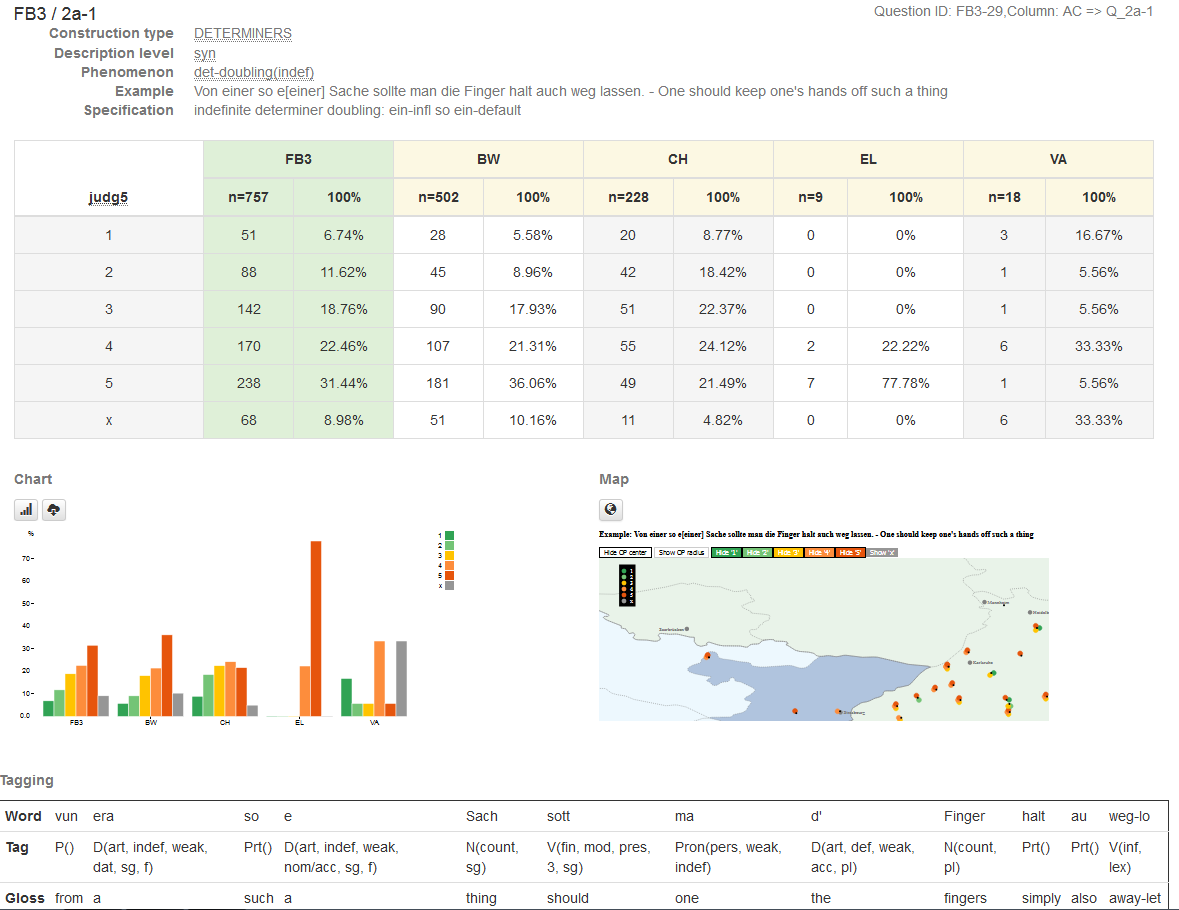 doubling:
vun   era    so     e sach…..
from a-infl such a thing
48
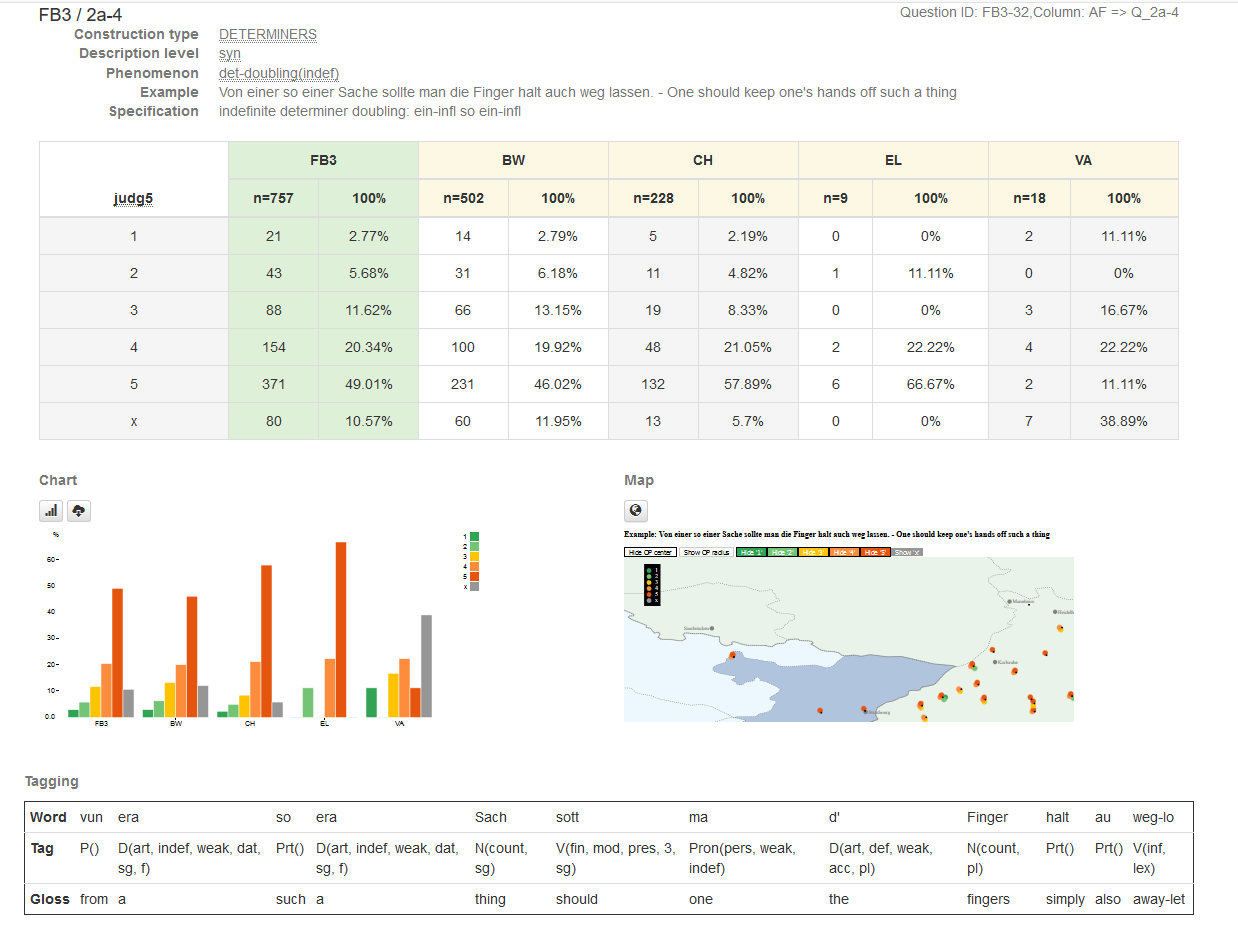 doubling:
vun    era    so     era     sach…..
from a-infl  such a-infl thing
49
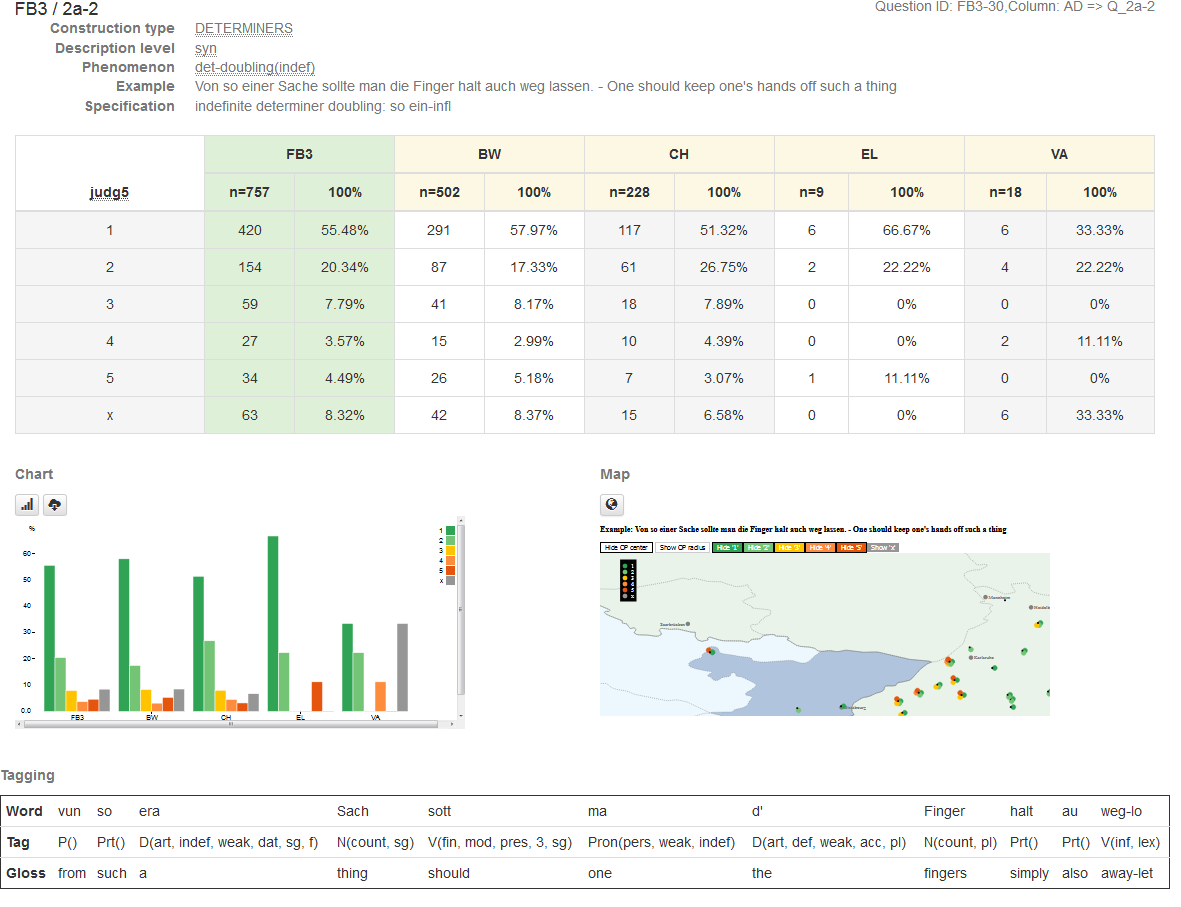 no doubling:
vun    so     era     sach…..
from  such a-infl thing
50
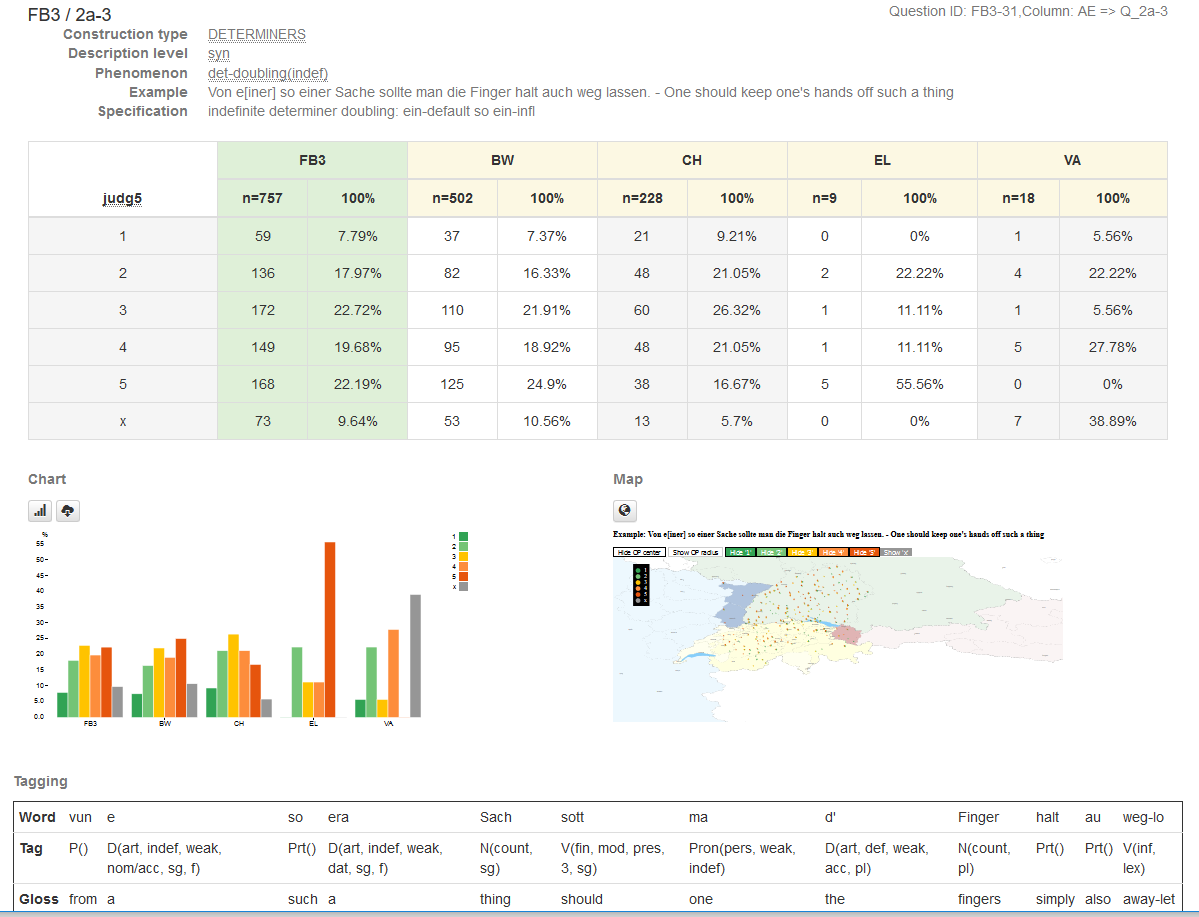 doubling:
vun    e so     era     sach…..
from a  such a-infl thing
so has a second form in Alemannic:
 	eso  (<also)
der het eso g'machthe    has so  made
'He behaved like that'
 occurs outside of a DP, has nothing to do      with the determiner!
51
Summary
Starting from a rather superficial language contact phenomenon, it turned out that it gives new insights into the finer grained structure above NP; specifically a layer called ‘bounded mass’
BM has a lexical realization either as the preposition an (in German) oras the ID.
The ID lexicalizes the ‘individuating’ (= Number) as well; the commonsemantic core is ‘subtraction’.
52
Thank you!
53
Selected References
Borer, H. 2005, Structuring Sense, Vol I. Oxford: Oxford. University Press
Borik, O., & Espinal, M. T. 2015. Reference to kinds and to other generic expressions in Spanish: definiteness and number. The Linguistic Review, 32(2), 167-225.
Glaser, E., 2008. Syntaktische Raumbilder. Ernst, Peter/Patocka, Franz (Hg.): Dialektgeographie der Zukunft. Stuttgart, pp.85-111.
Grimm, S. (2012). Number and individuation. Unpublished doctoral dissertation, Stanford University.
Hachem, M., 2015. Multifunctionality: The internal and external syntax of D-and W-items in German and Dutch. Utrecht University.
Leiss, E., 2000. Gender in Old High German. TRENDS IN LINGUISTICS STUDIES AND MONOGRAPHS, 124, pp.237-258.
Paul, H. 1919. Deutsche Grammatik III. Niemeyer. 
Rehn, A. 2018. Adjectives and the Syntax of Germanic DPs. PhD dissertation, University of Konstanz
Ruys, E.G., 2017. Two Dutch many's and the structure of pseudo-partitives. Glossa, 2(1)
Sapp, C., & Roehrs, D., 2016. Head-to-modifier reanalysis: The rise of the adjectival quantifier viel and the loss of genitive case assignment. Journal of Germanic Linguistics, 28(2), 89-166.
Strobel, T., 2015. Die syntaktische Variable ›pronominale Partitivität‹ in den deutschen Dialekten. Syntaktische Variation: Areallinguistische Perspektiven, 2, 151.

Zhang, N.N., 2013. Classifier Structures in Mandarin Chinese (Vol. 263). Walter de Gruyter.
54
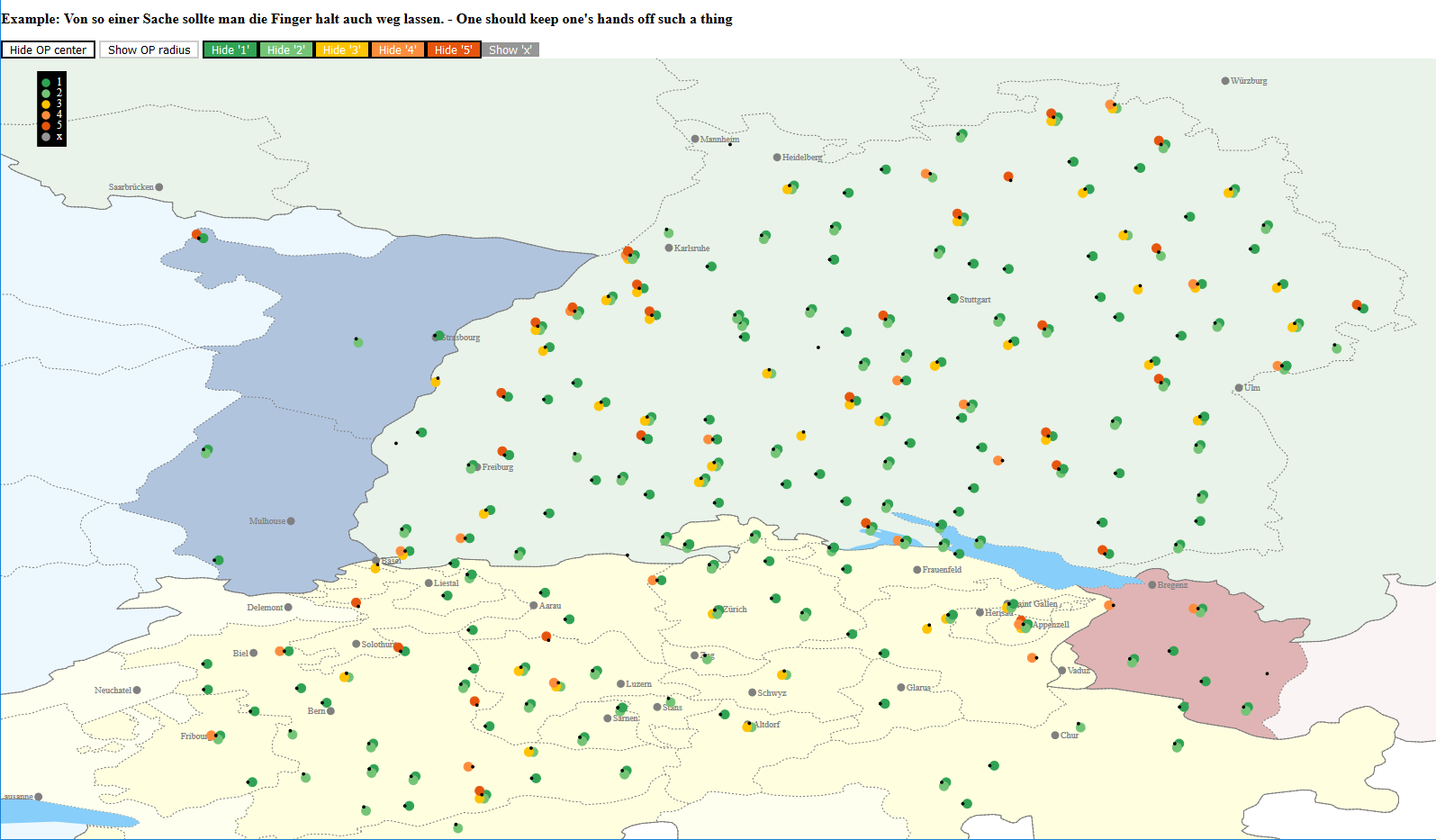 55
Parking lot …….Problem
With count nouns, the weak quantifiers viel etc. require a plural marking on the noun
Before, we said plural marking occurs much higher up in the tree (above collective)

So why do we not have "viel Buch"???   (but: many a man!)
In the literal sense it should then be parts of substances of a book - which is indeed true

possible solution: The plural marking is in this case indeed collective (syncretic with plural), cf.Leiss (2000)! 
This then would mean to posit the collective head below the individualizing head

Understand better what is exactly the difference between collective and plural?
56
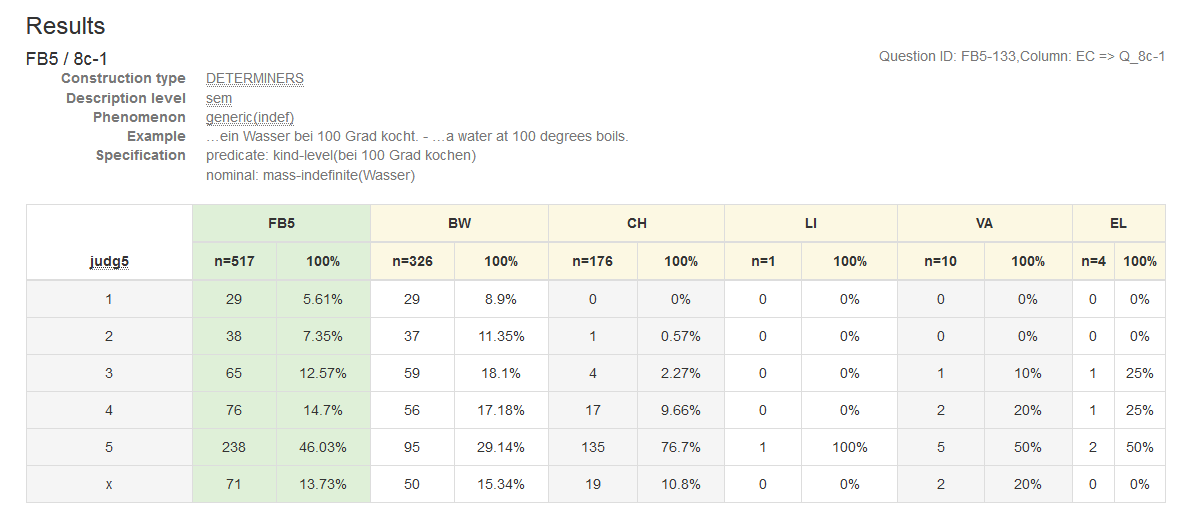 Generic reading with a mass noun:
A water boils at 100 degrees
An unexpected high percentage of acceptance in BW (about 20%), again in the area close to Bavaria… (overgeneralization?!?!)

Recall judgment task: about 67% in BW acceptance with:
 Do you have you a flour (for me)?

 	still, a clear difference
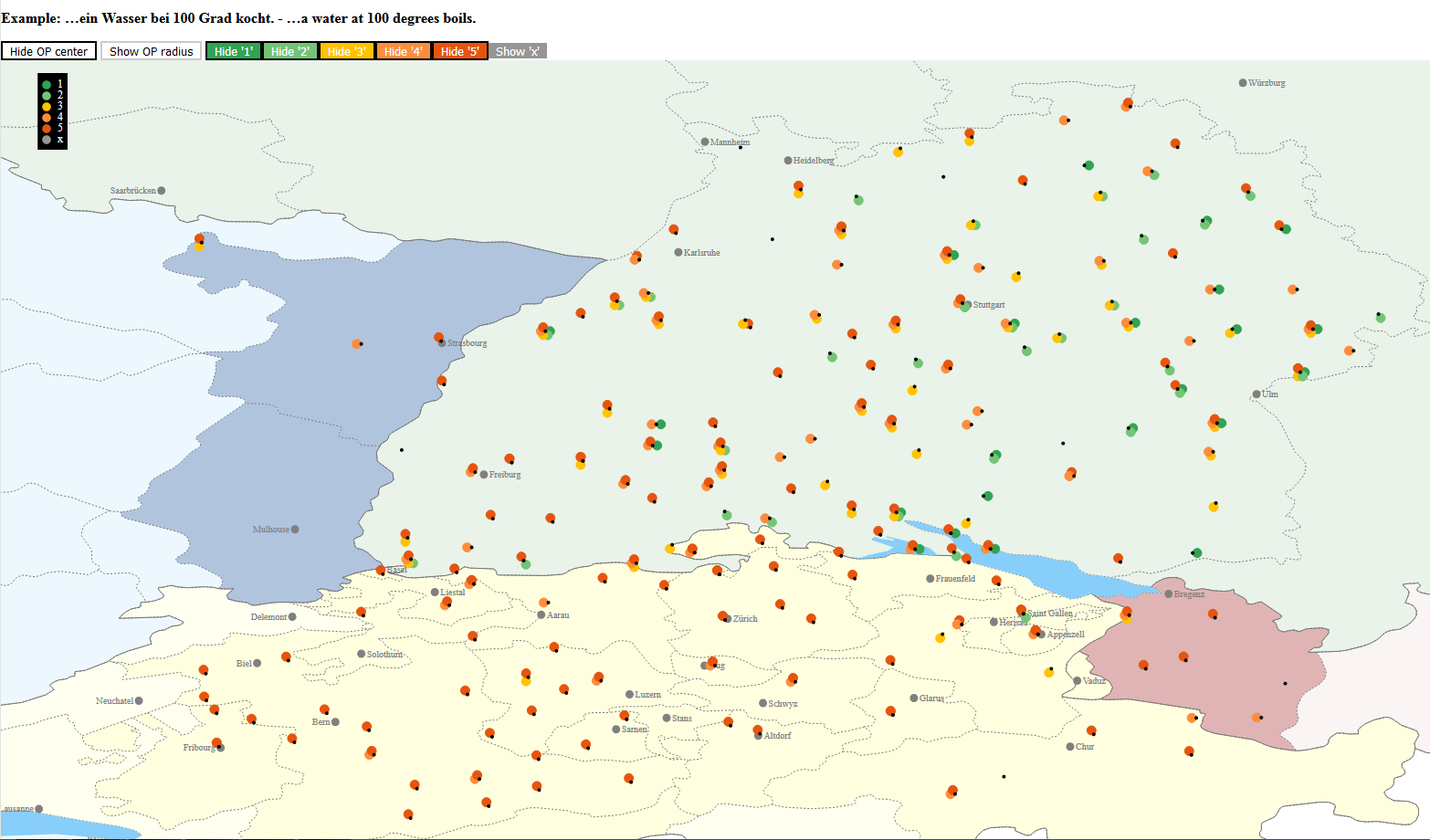 ein Wasser…
overall: 13% acceptance (1-2)
	BW: 20% !!!
	CH: 0%
	VA: 0%
57
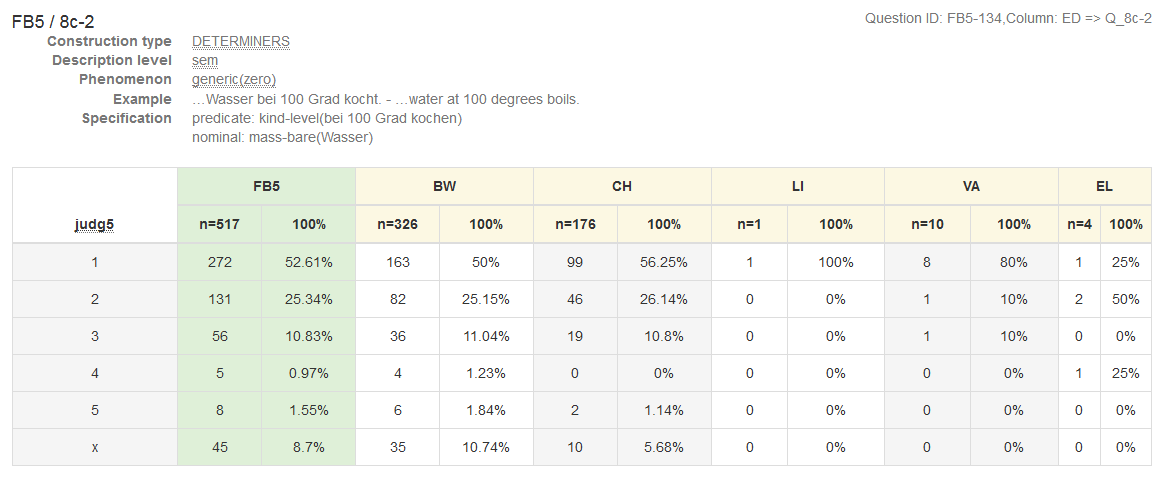 Generic reading with a mass noun:
Water boils at 100 degrees
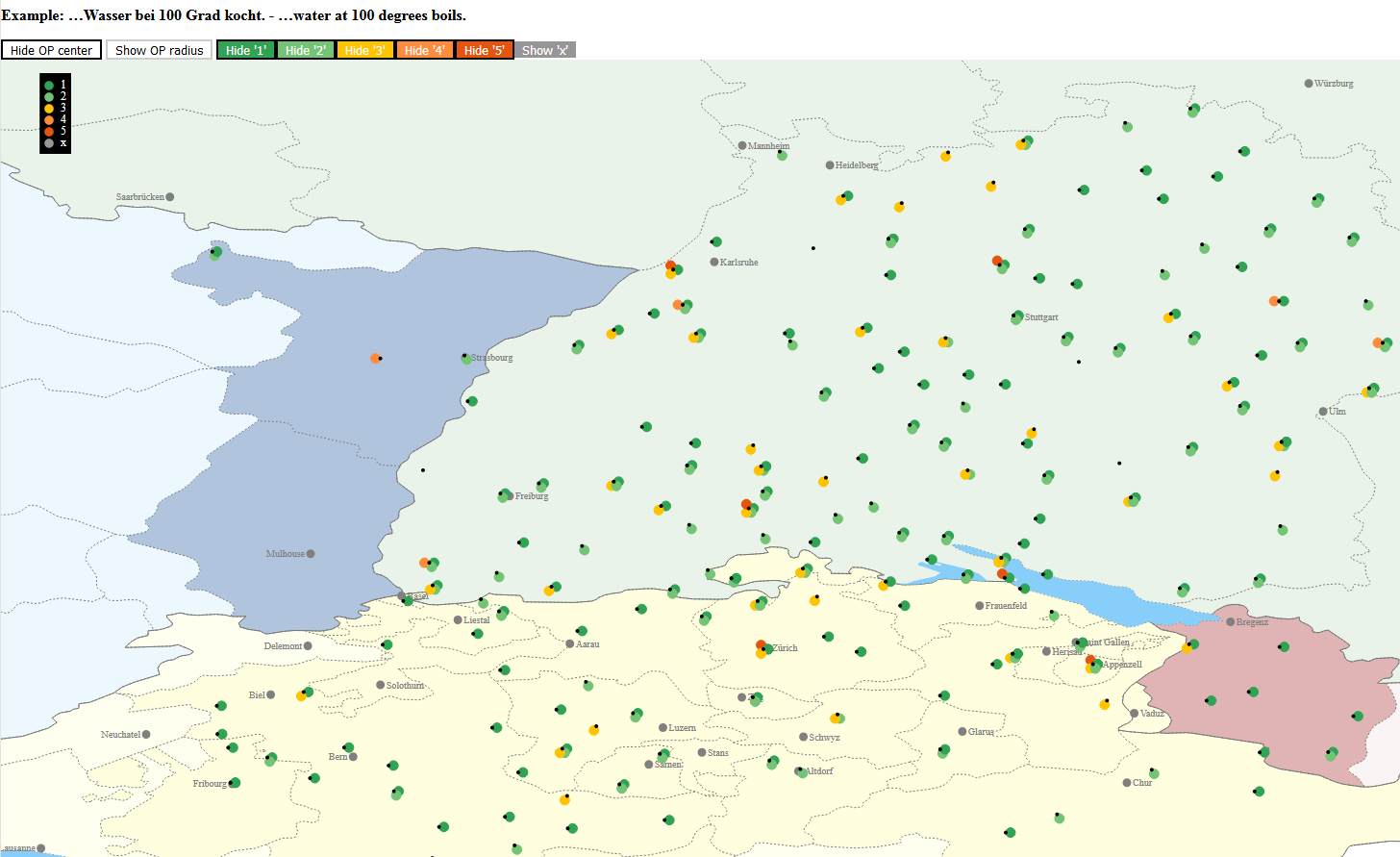 Wasser…
overall: 
78 % acceptance (1-2)
78% percent accept the bare noun;
this is conform with the general pattern in the Germanic languages
58
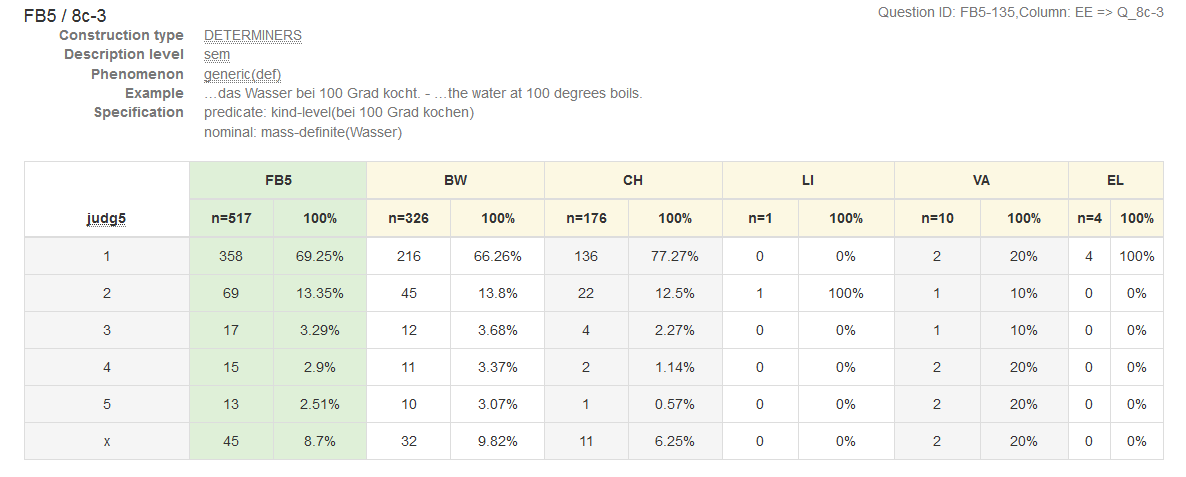 Generic reading with a mass noun:
The water boils at 100 degrees
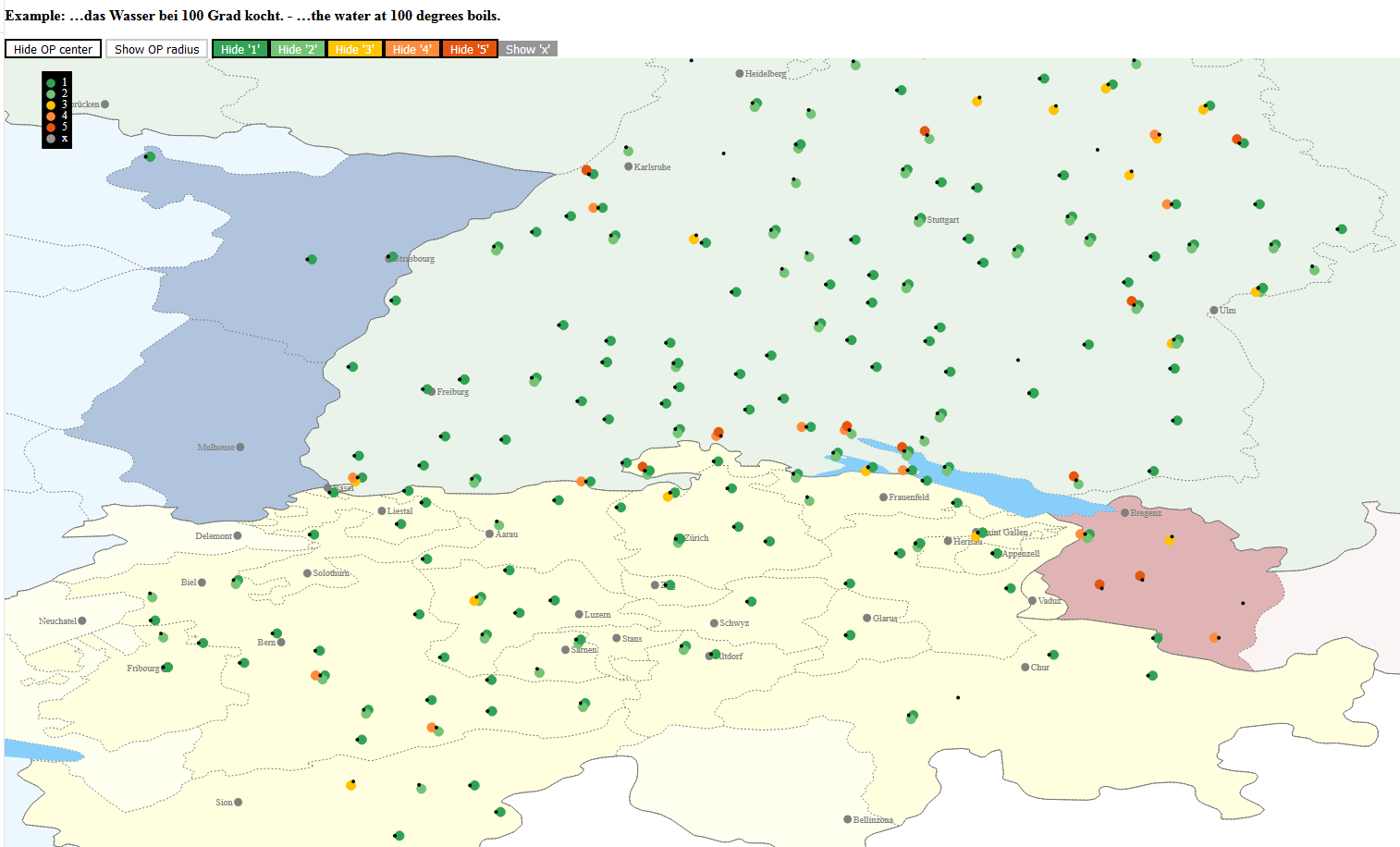 The definite article has the highest acceptance rate (83%), 
ALM thus patterns more like Romance, see Stegmann (2016), although the bare noun is possible as well. 

Note the slight difference between BW and CH. CH has an even higher acceptance rate of the def. D!
das Wasser…
overall: 
83% acceptance (1-2)
59
ein- replaces partitive genitive – as one possibility…
In earlier stages, weak quantifiers were nominal in character and were even able to govern agreement with the finite verb:

dô kam vil              ritter und frowen    (Walther 106, 25)there comes(3sg) many knights and women

vil schilde der ganzen wurden dâ zerfüeret	many shields the.gen whole became-pl there destroyed 				(Wolfram Willeh. 383, 6)
60
ein- replaces partitive genitive – as one possibility…
Later, they could also behave  adjective-like ( inflection); in this case, they are situated higher in the structure (above the individualizing head), see also Sapp & Roehrs (2016).

Crucially they are neither determiners nor real quantifiers, 
(see Ruys 2017) for very subtile semantic differences in Dutch(that hold for German as well)
61
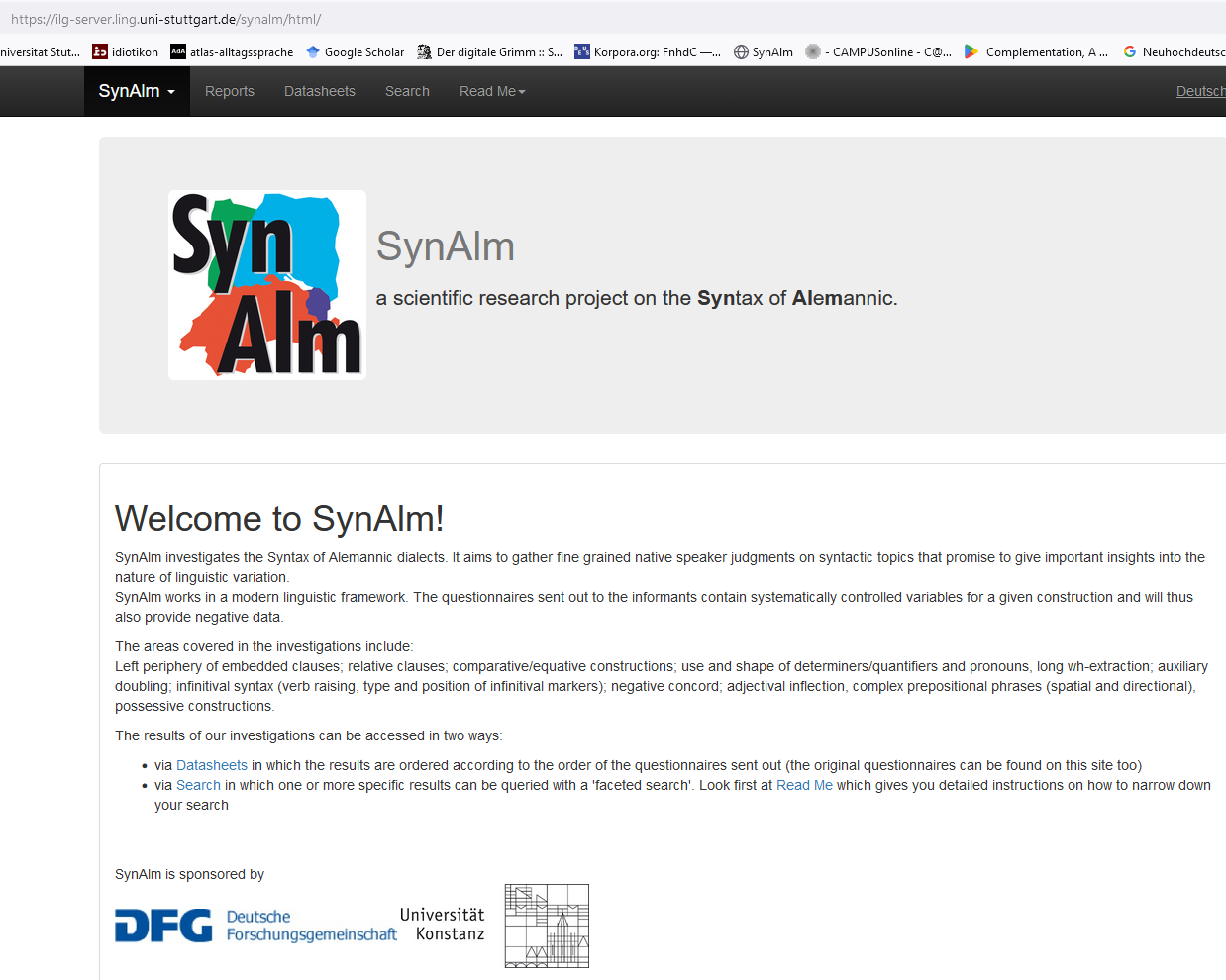 62